www.jamaatwomen.org
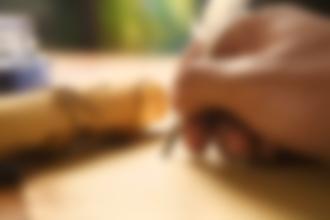 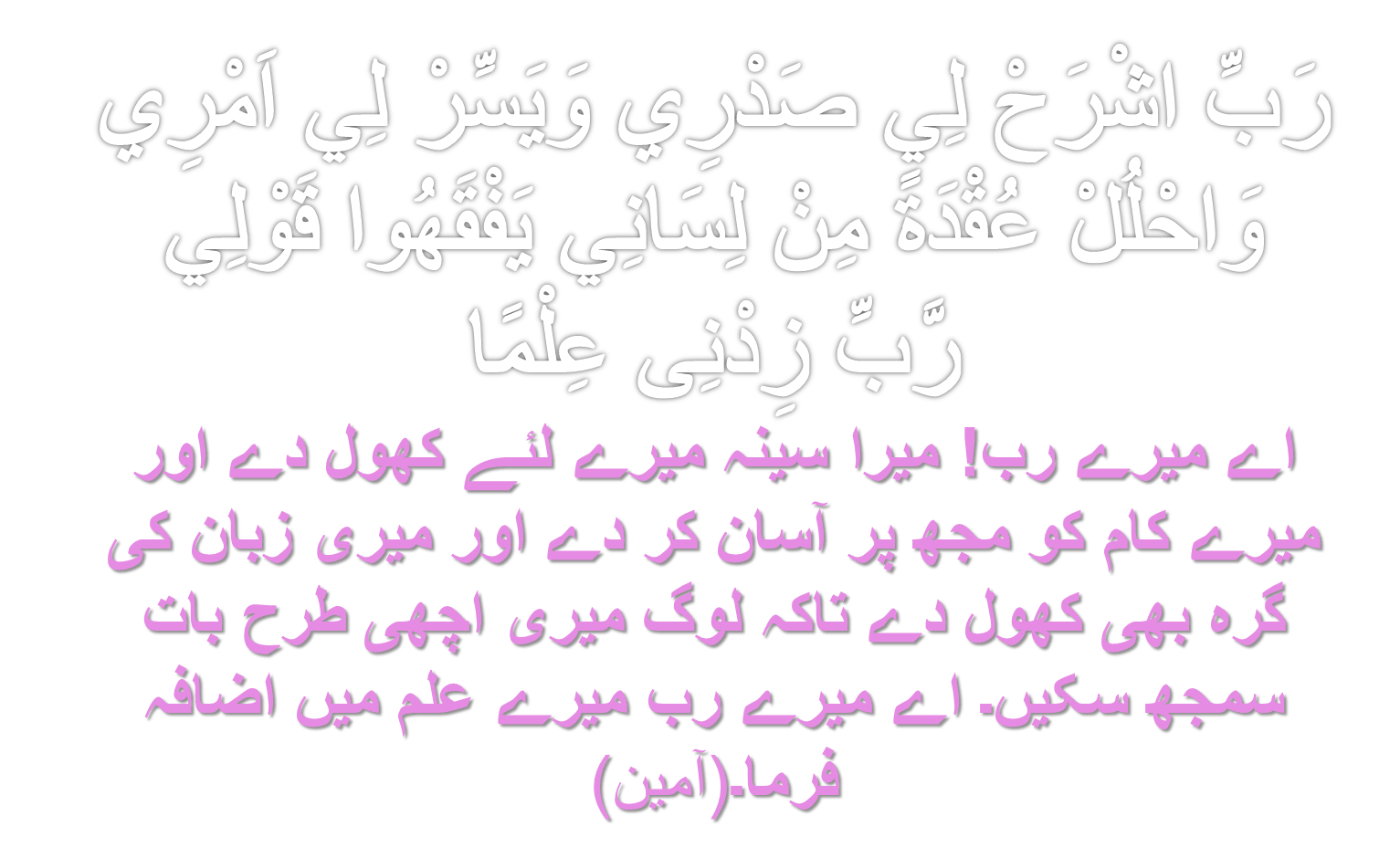 www.jamaatwomen.org
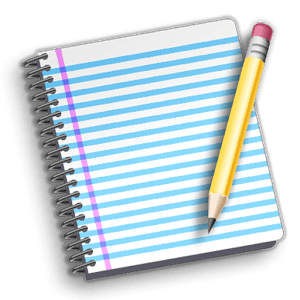 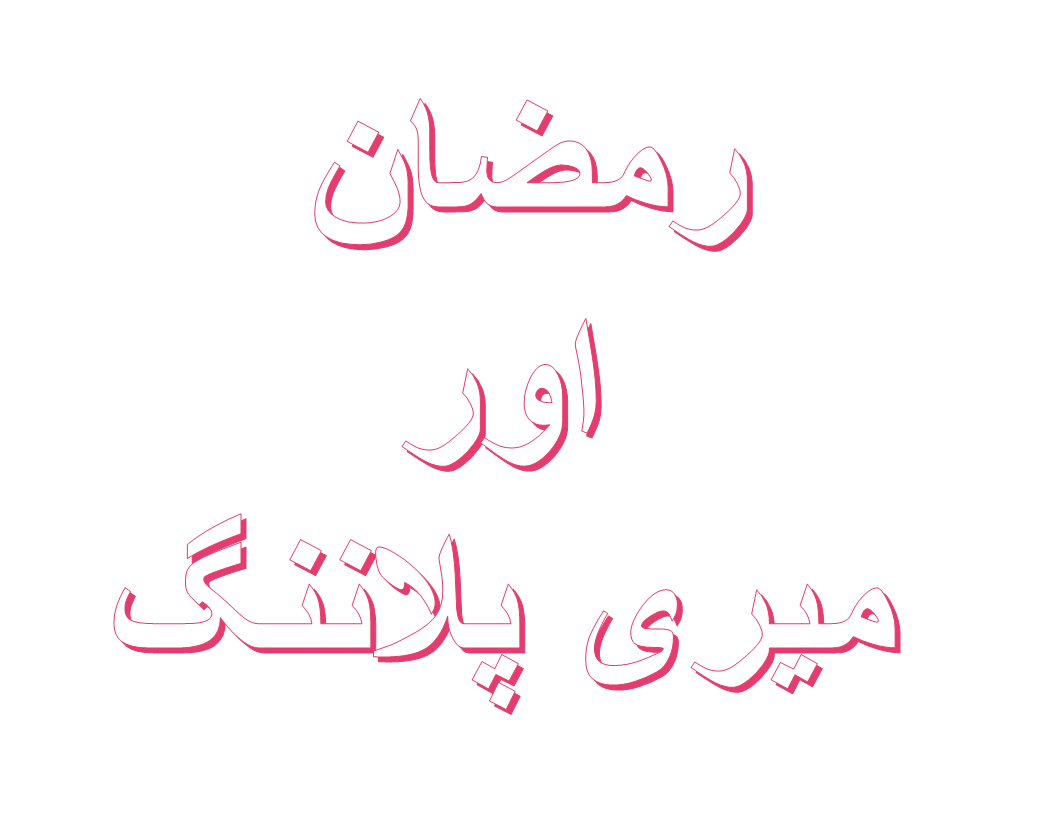 www.jamaatwomen.org
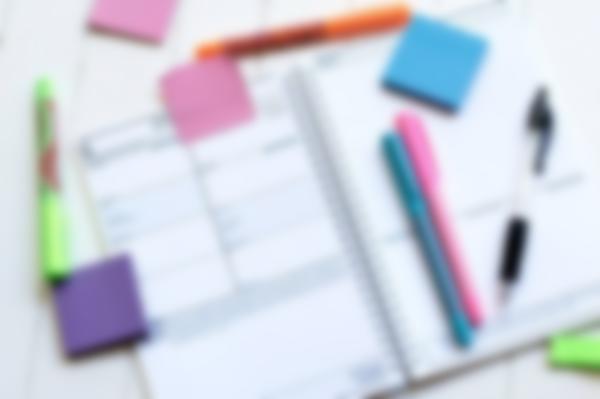 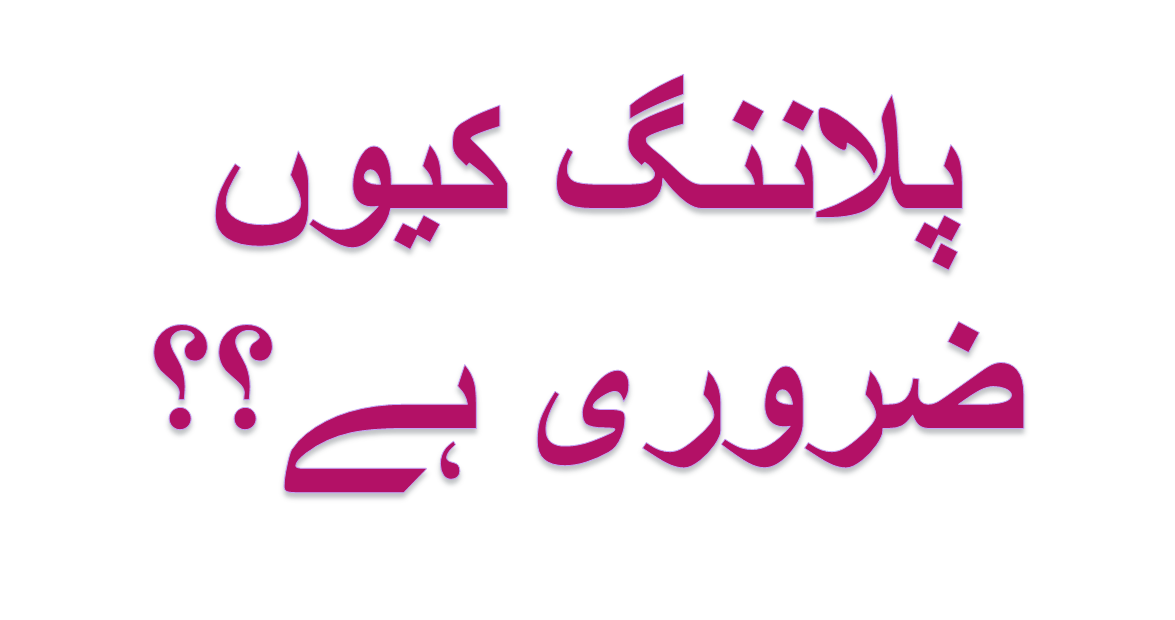 www.jamaatwomen.org
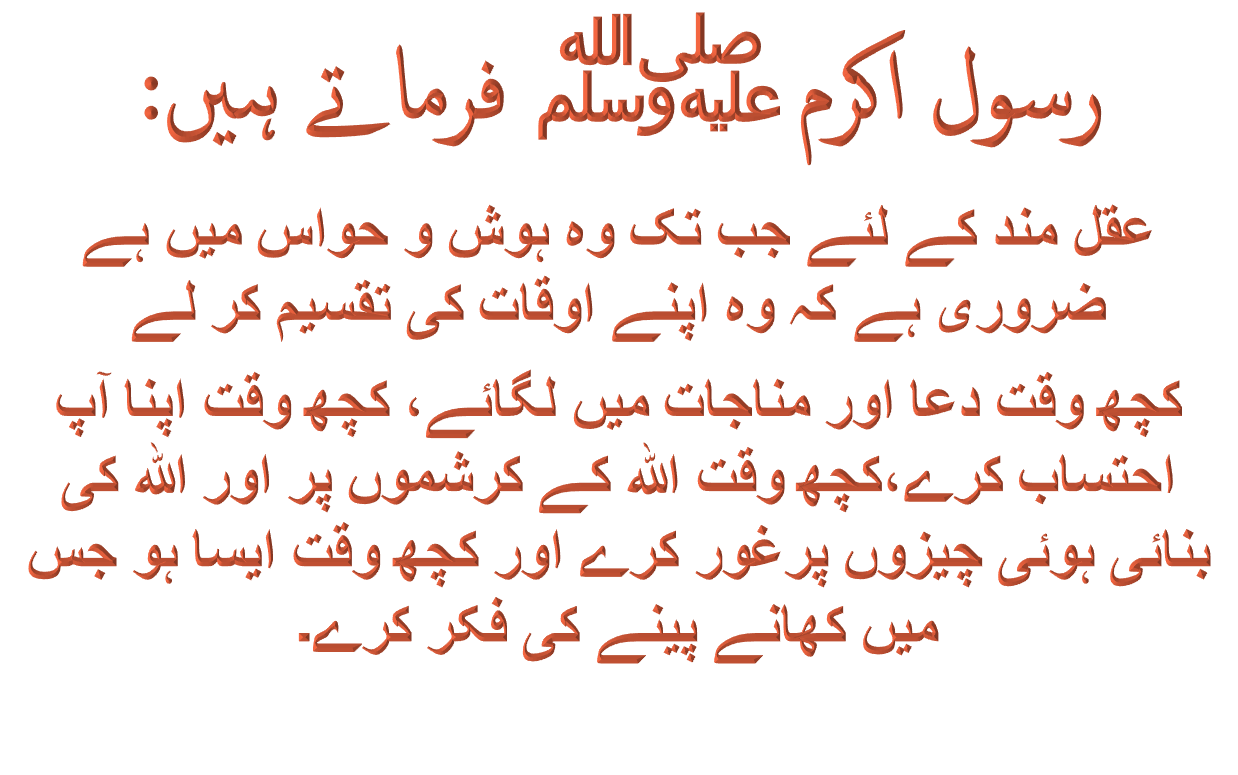 www.jamaatwomen.org
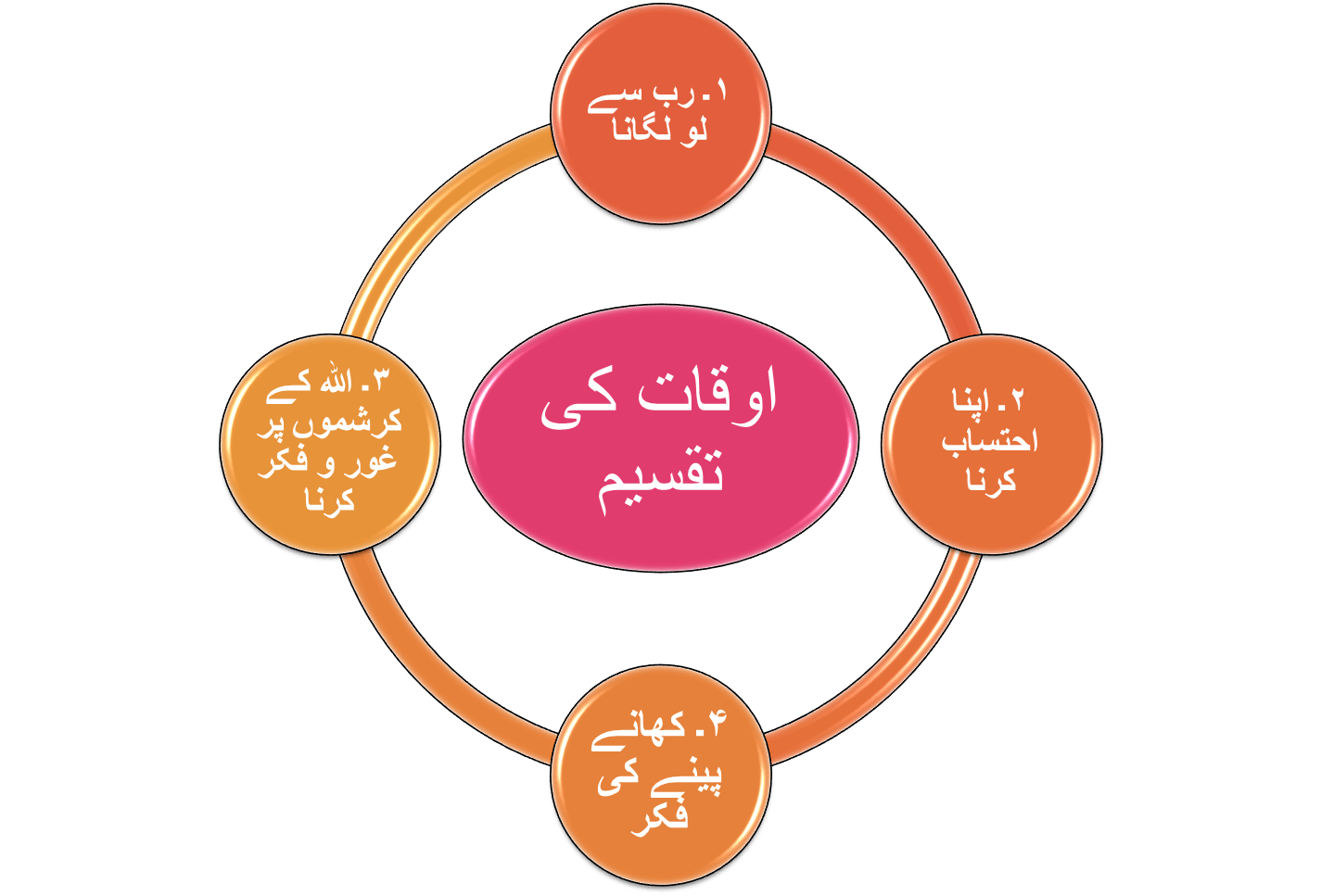 www.jamaatwomen.org
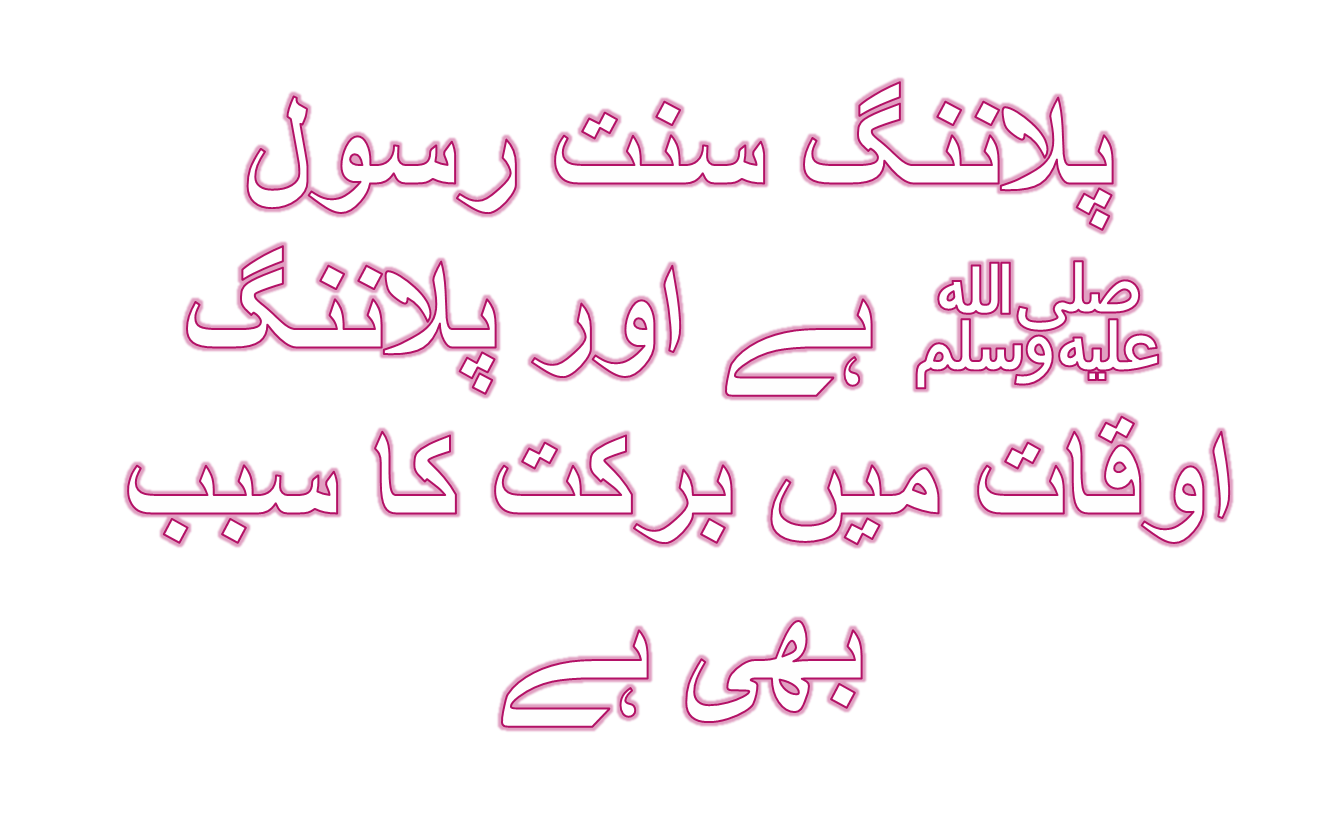 www.jamaatwomen.org
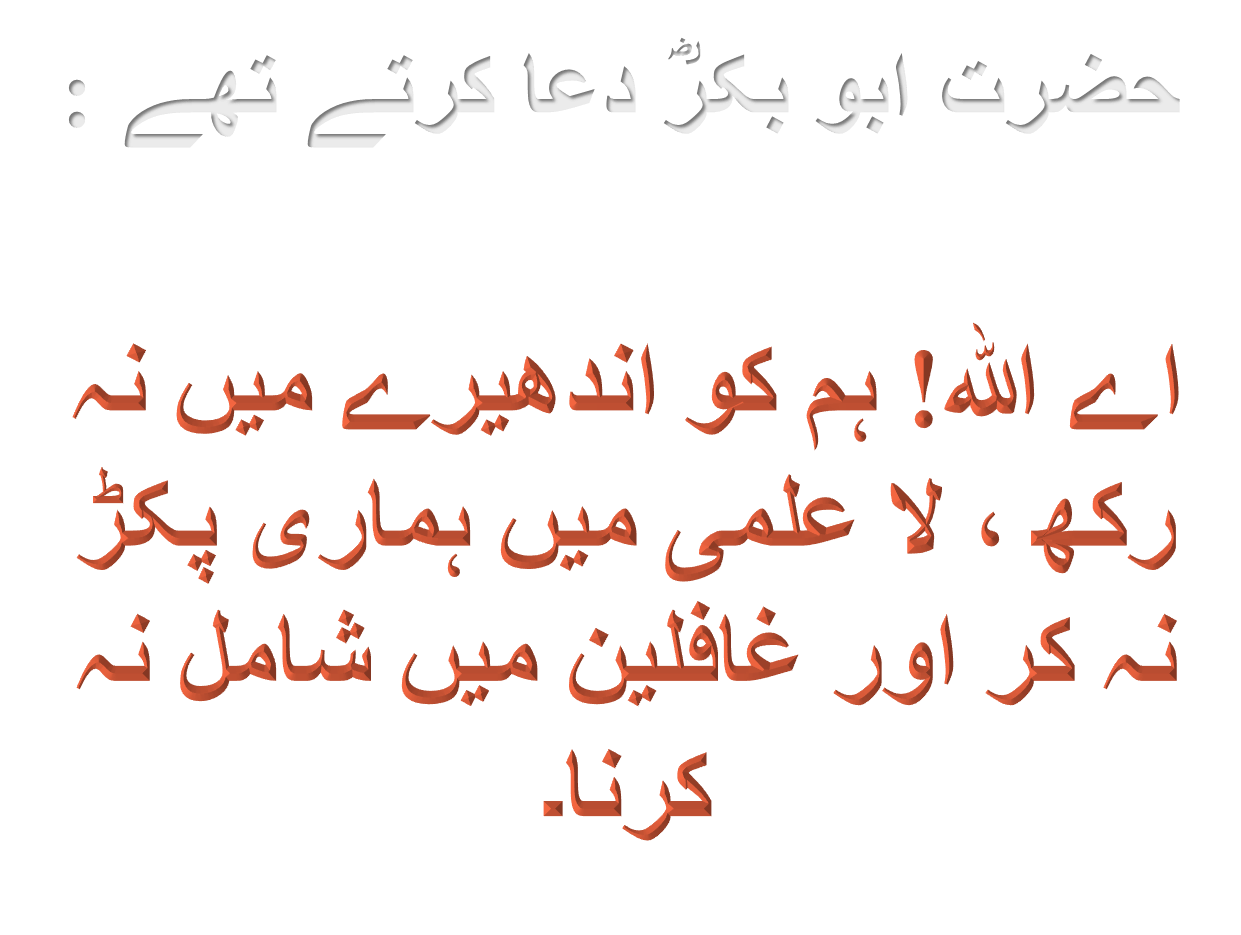 www.jamaatwomen.org
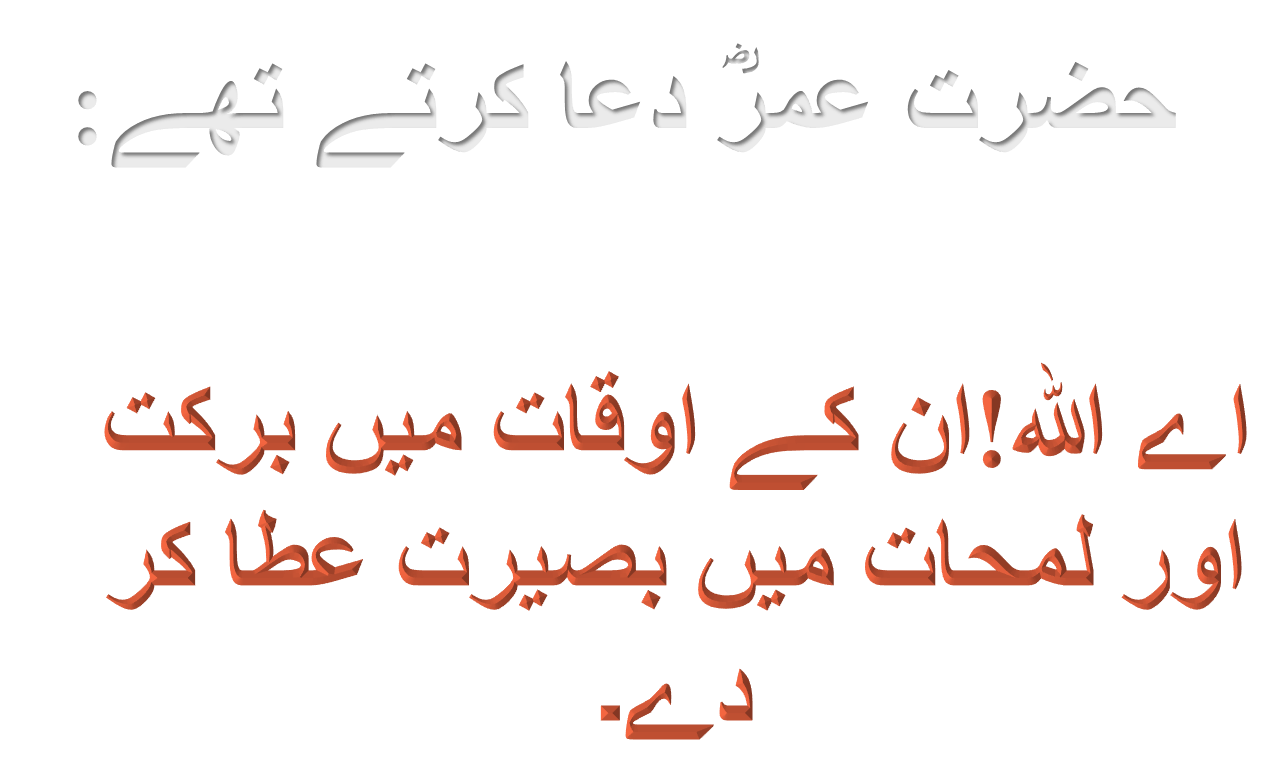 www.jamaatwomen.org
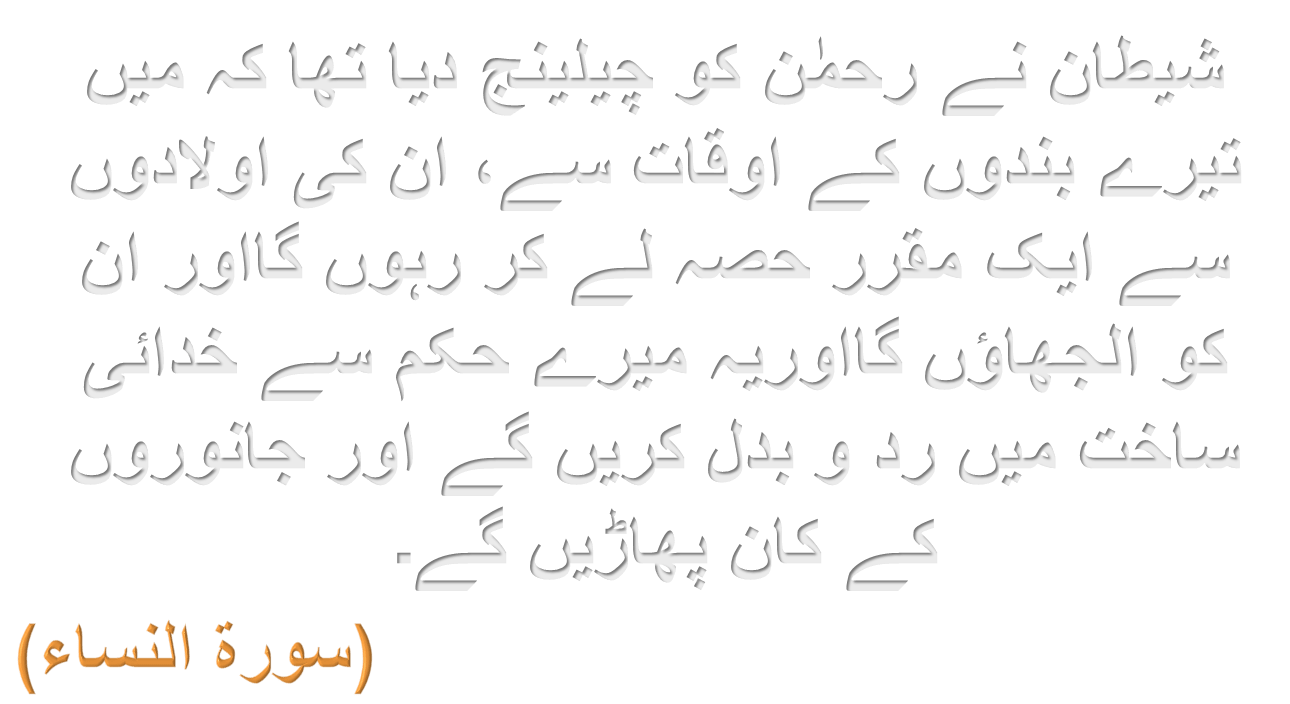 www.jamaatwomen.org
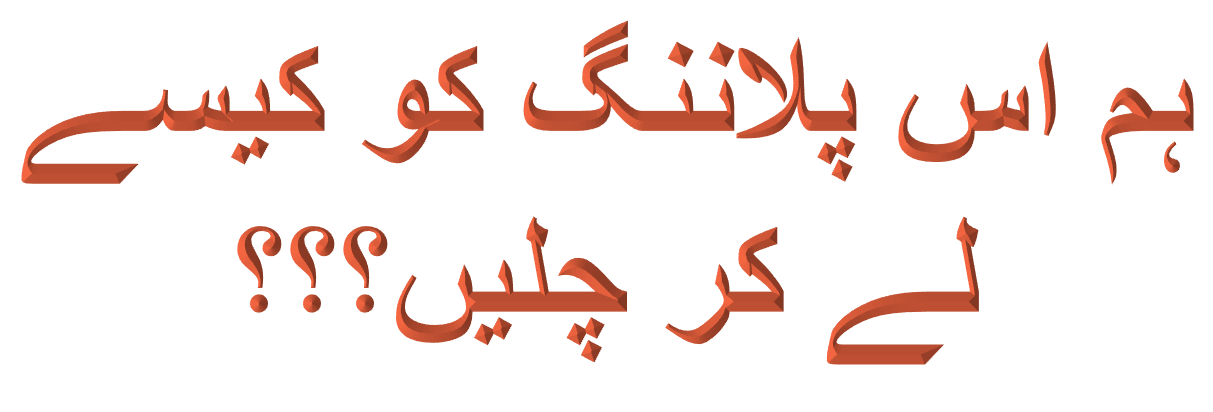 www.jamaatwomen.org
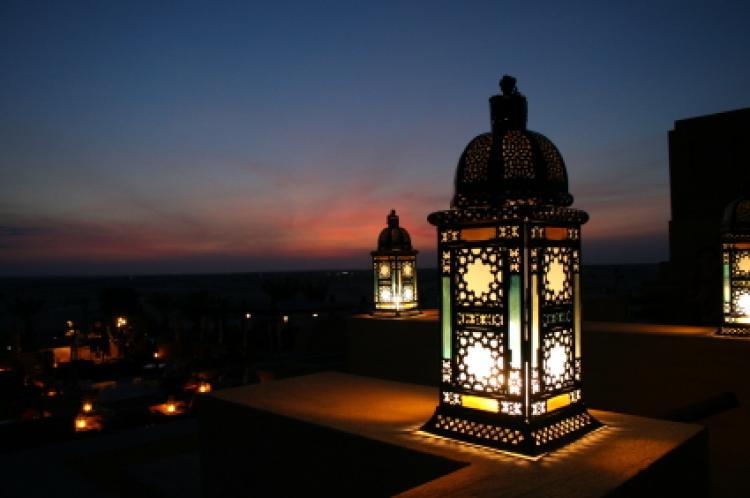 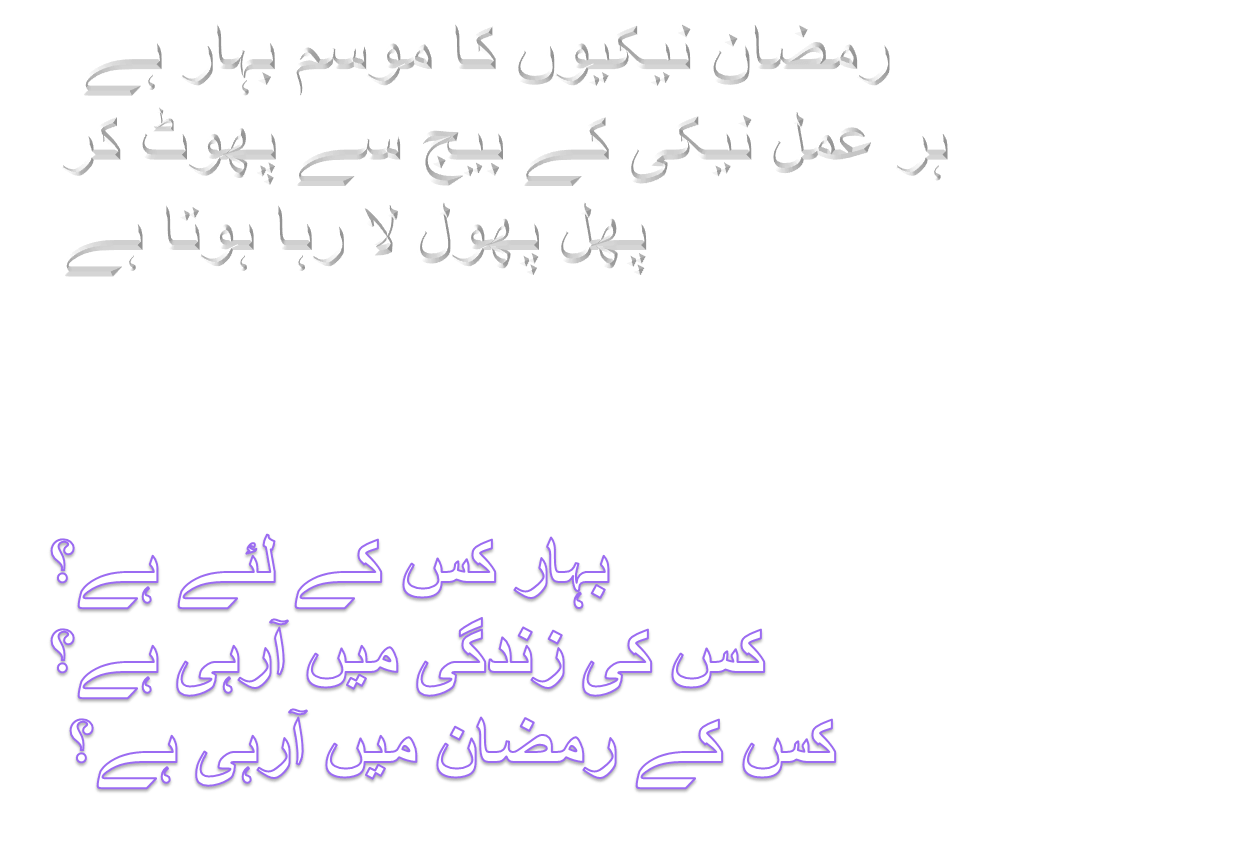 www.jamaatwomen.org
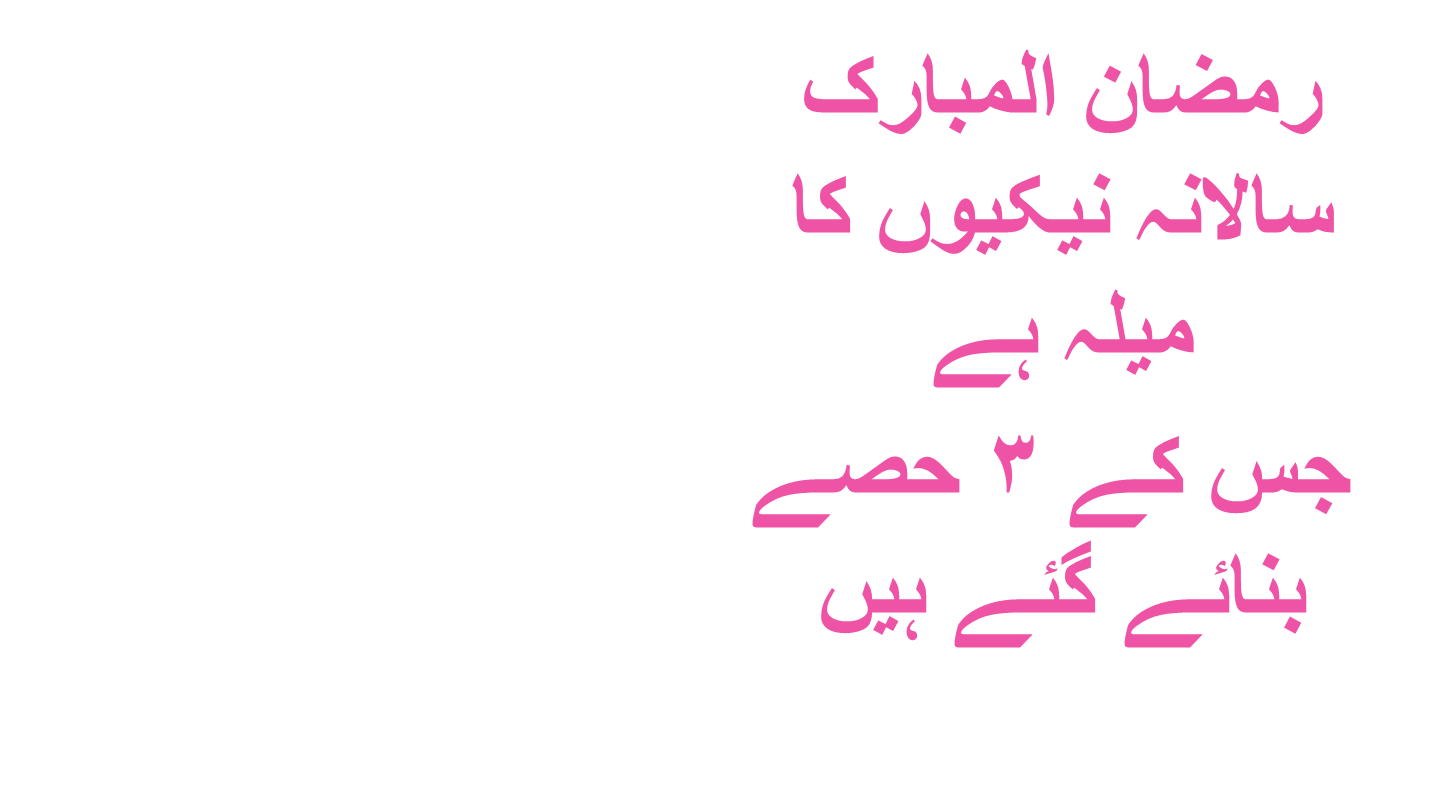 www.jamaatwomen.org
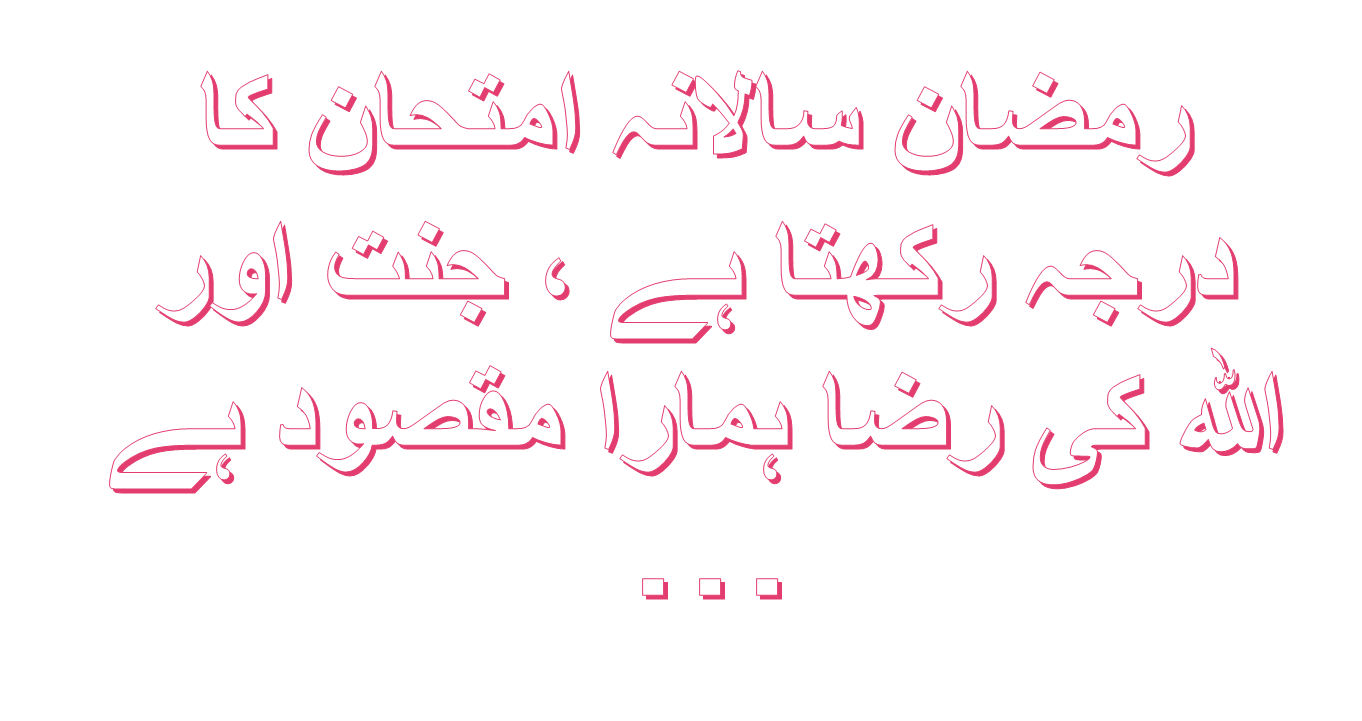 www.jamaatwomen.org
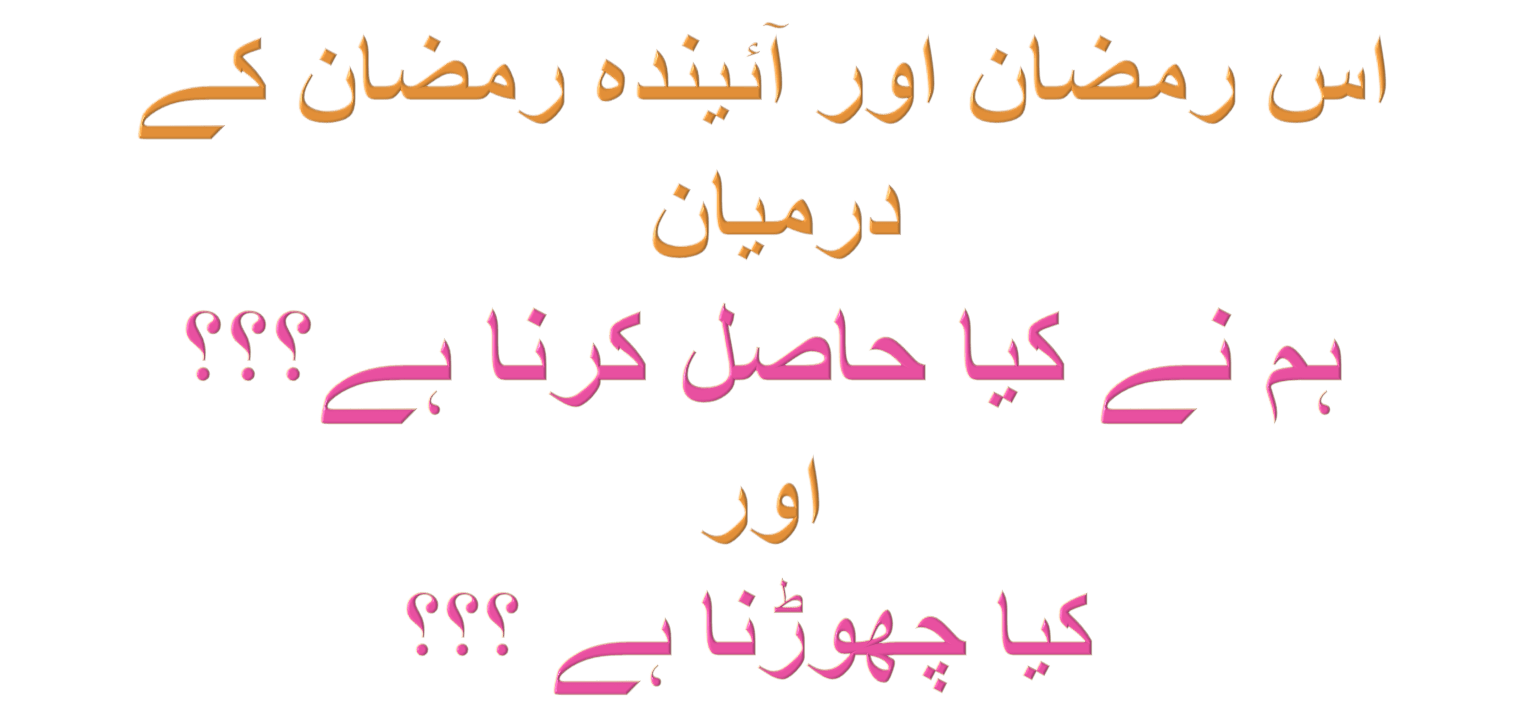 www.jamaatwomen.org
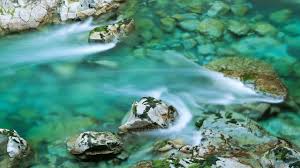 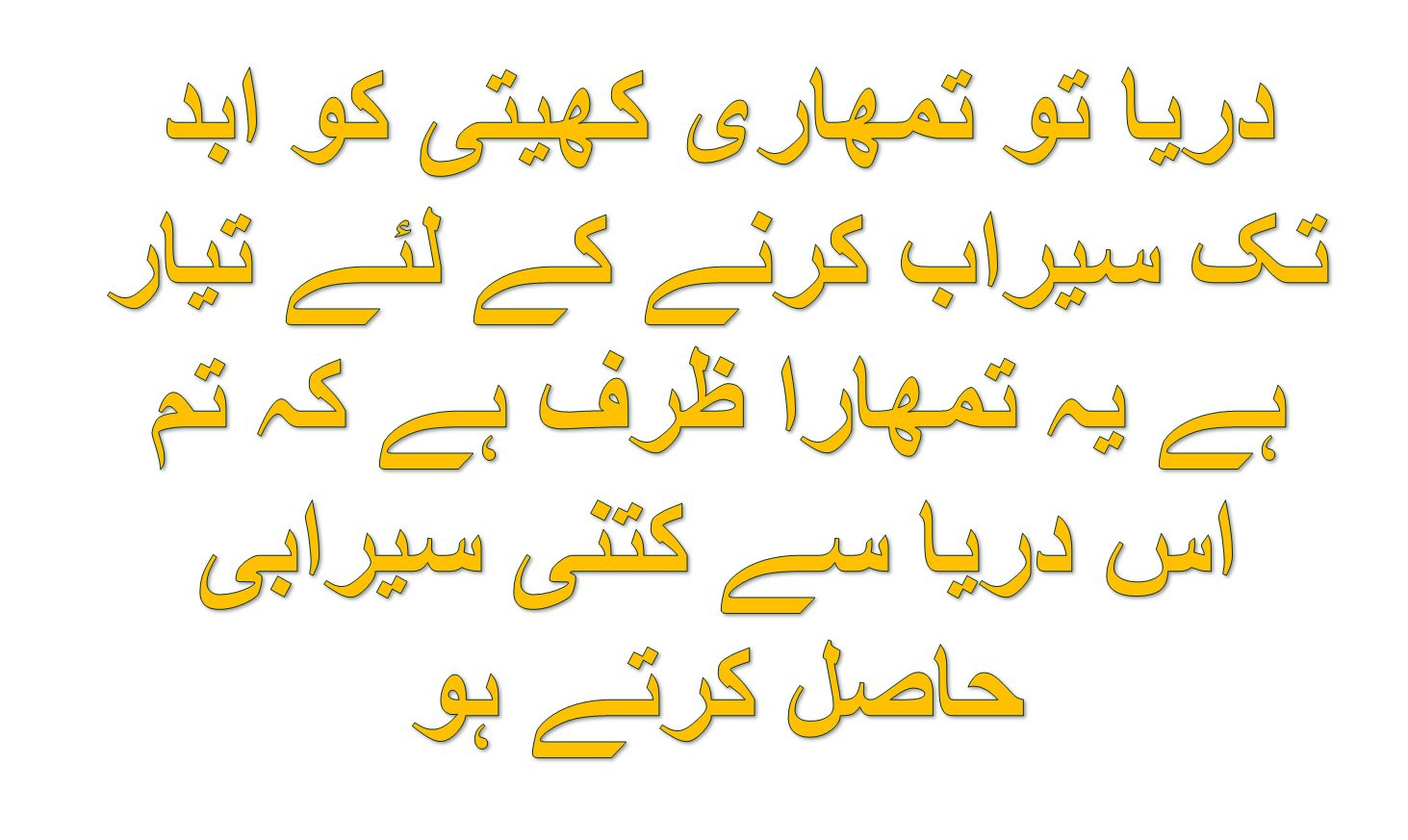 www.jamaatwomen.org
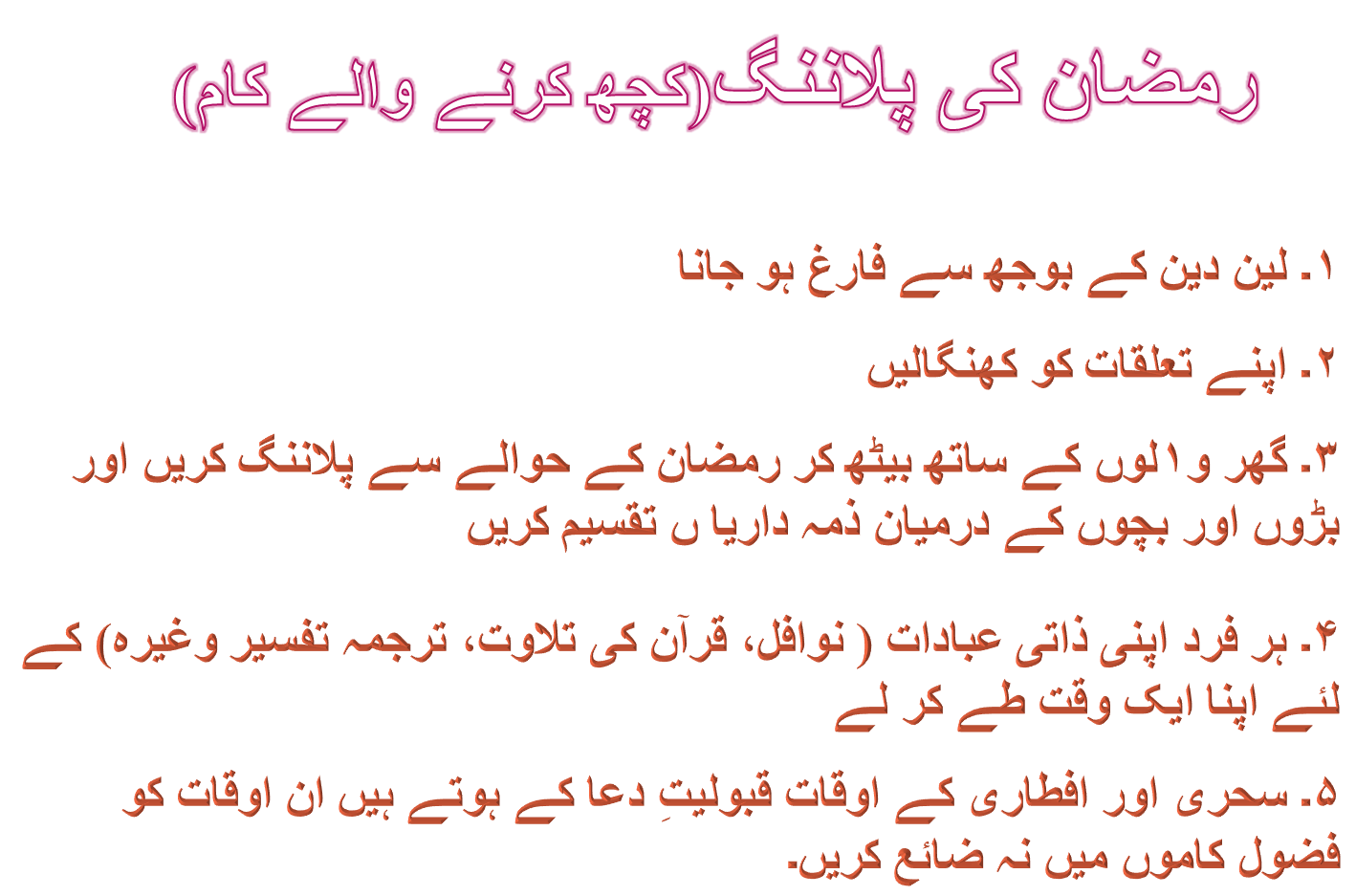 www.jamaatwomen.org
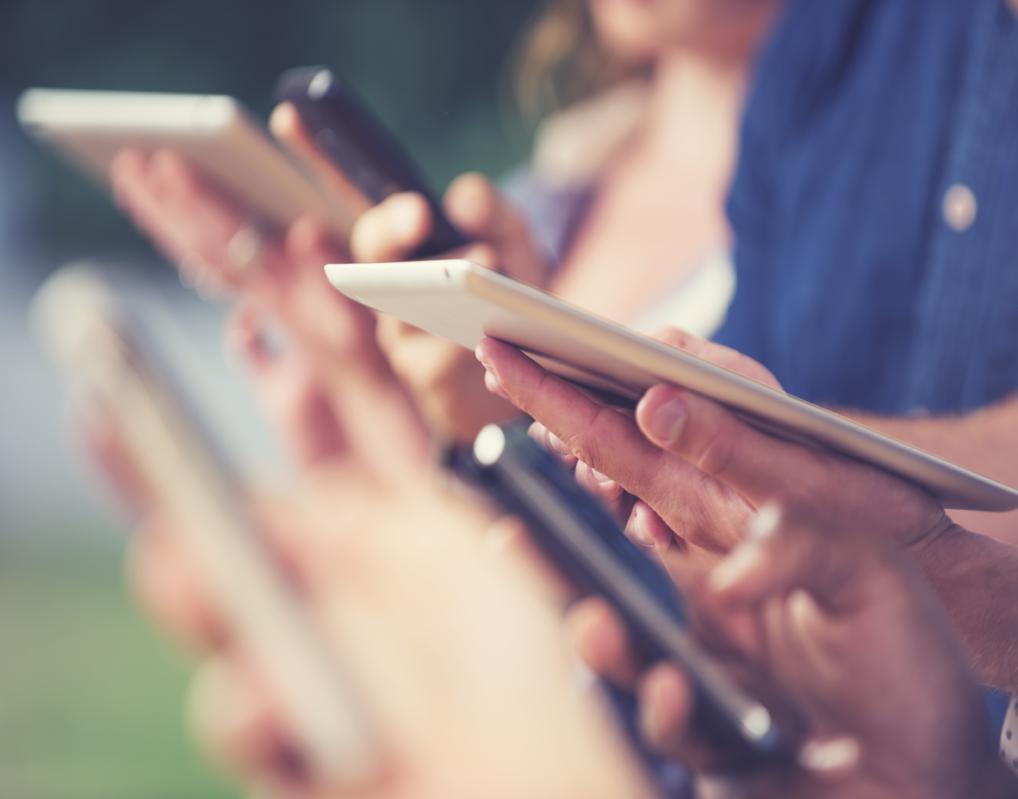 www.jamaatwomen.org
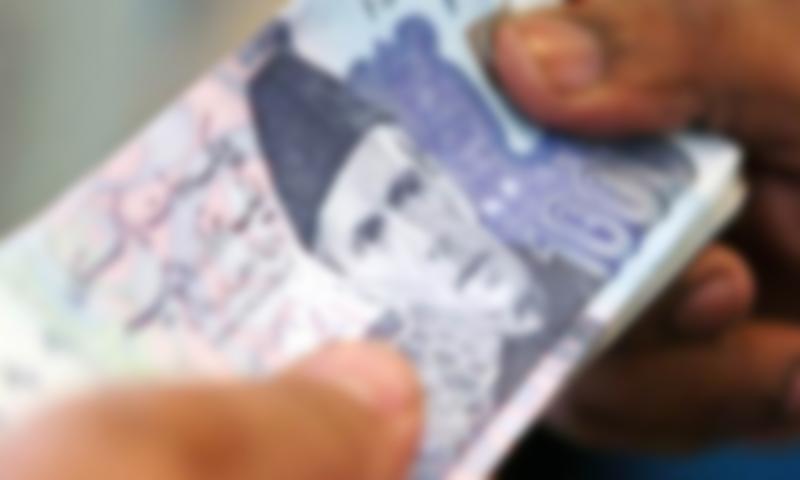 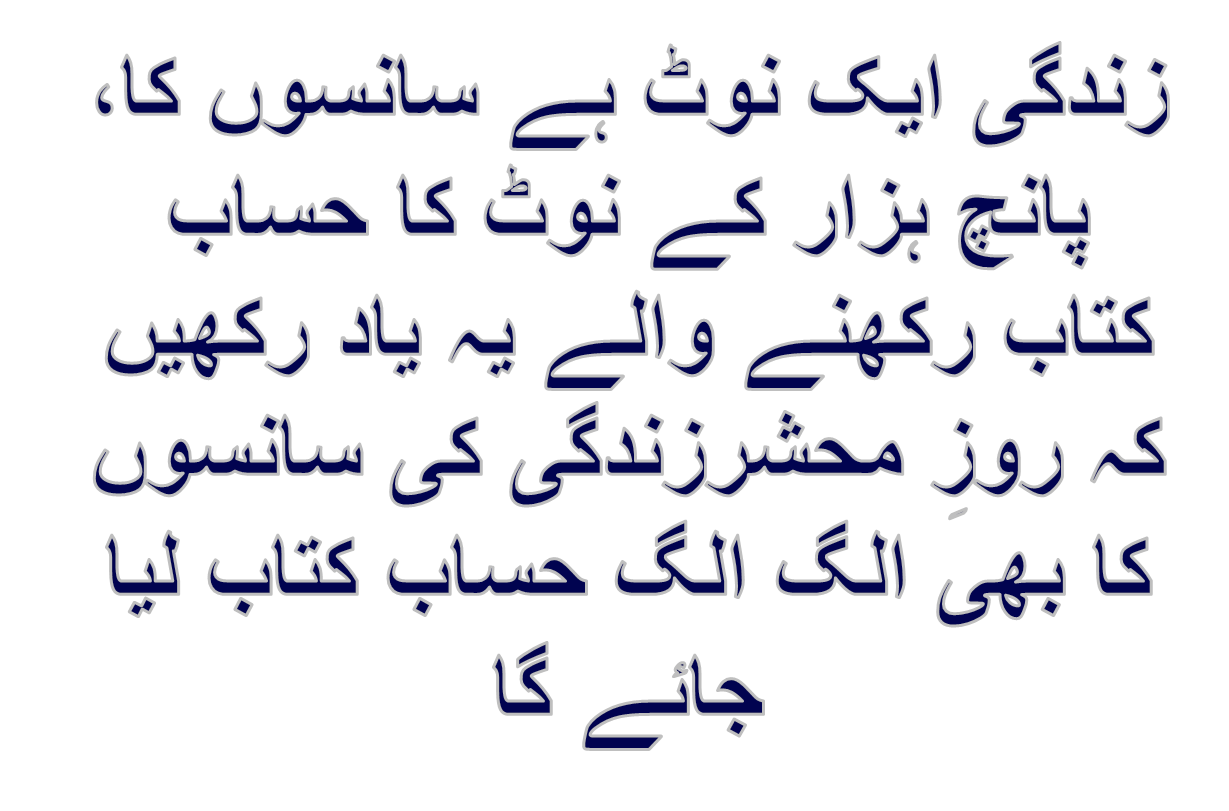 www.jamaatwomen.org
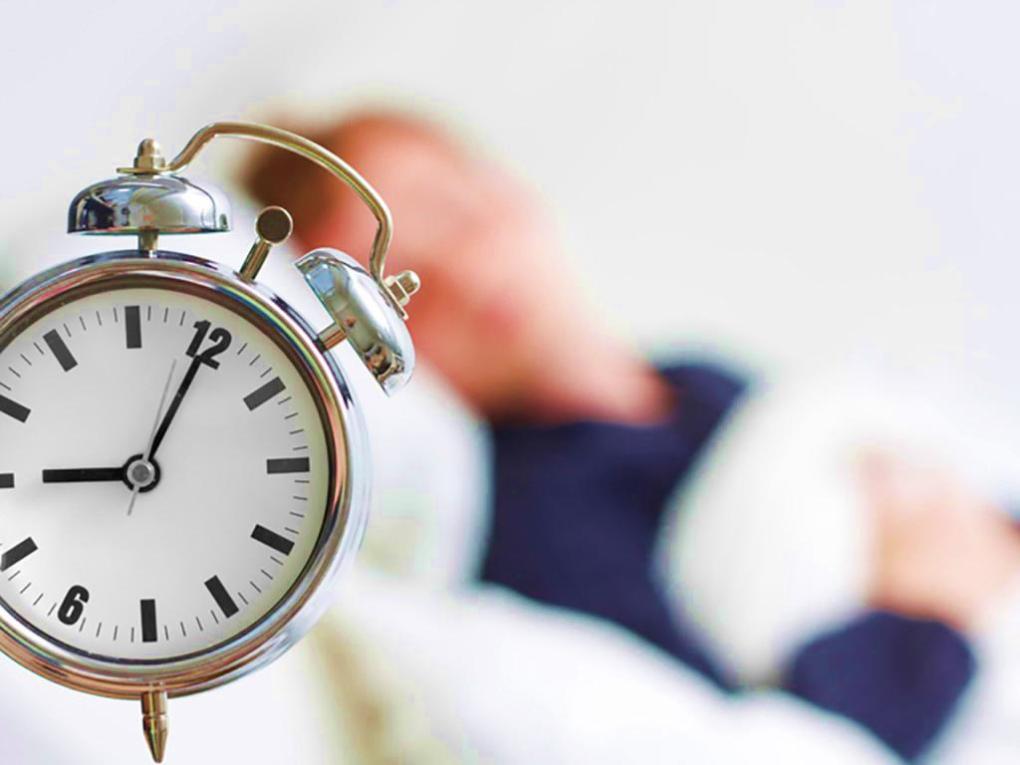 www.jamaatwomen.org
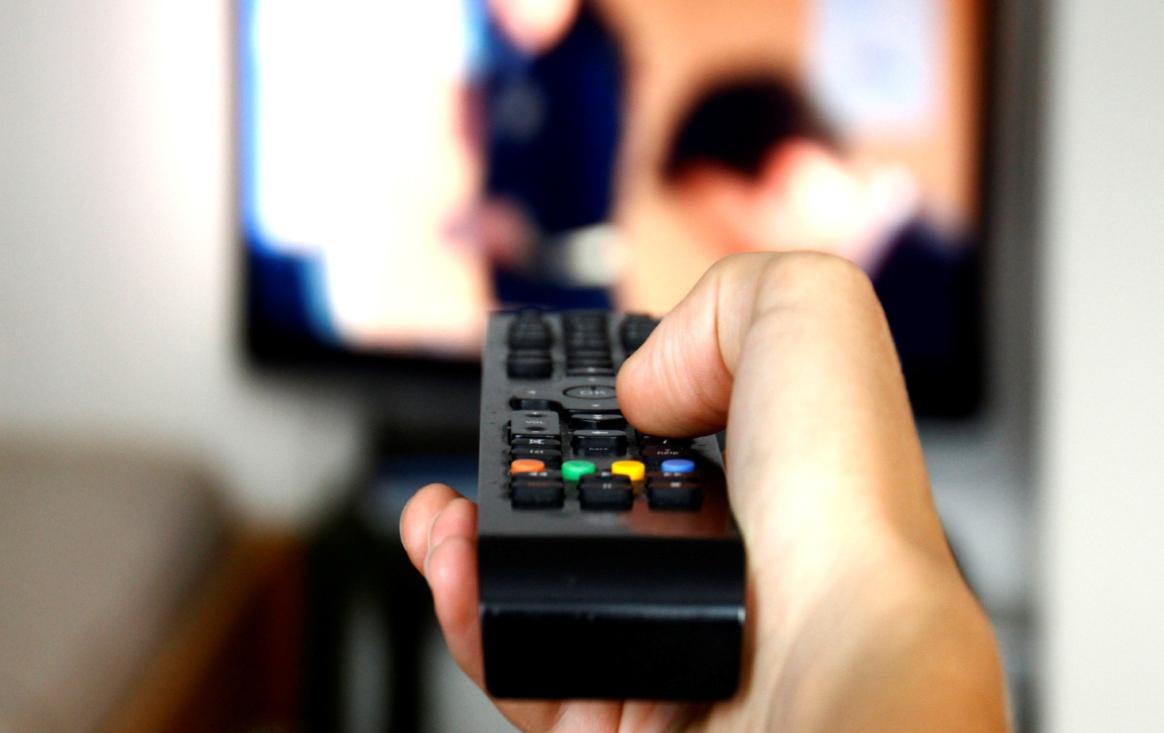 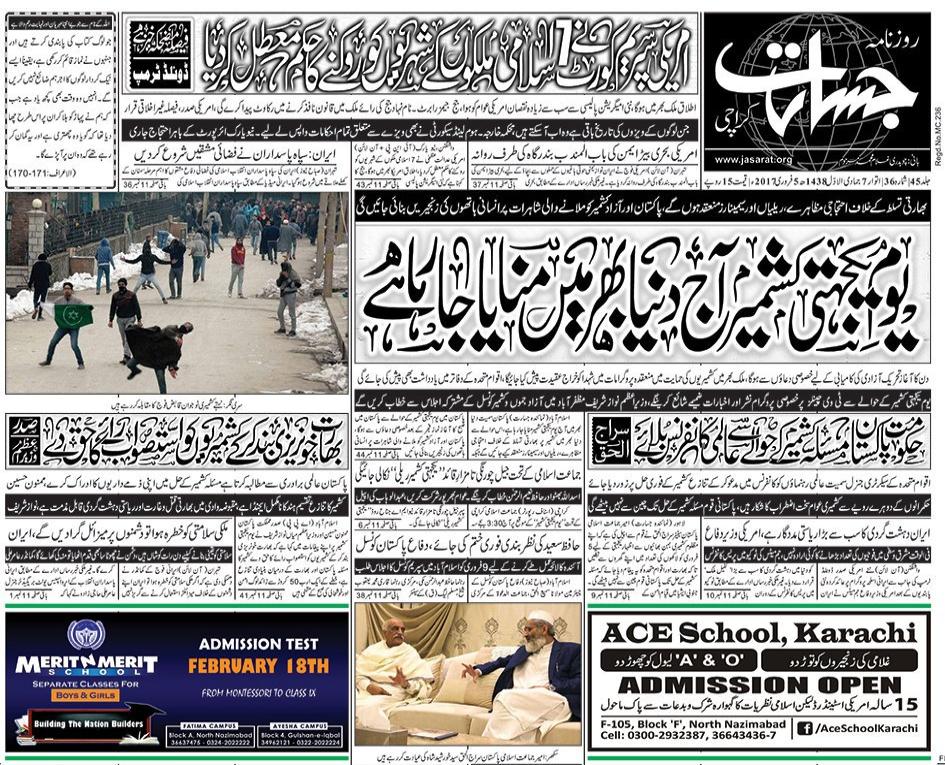 Halat e hazira sy aagahi
www.jamaatwomen.org
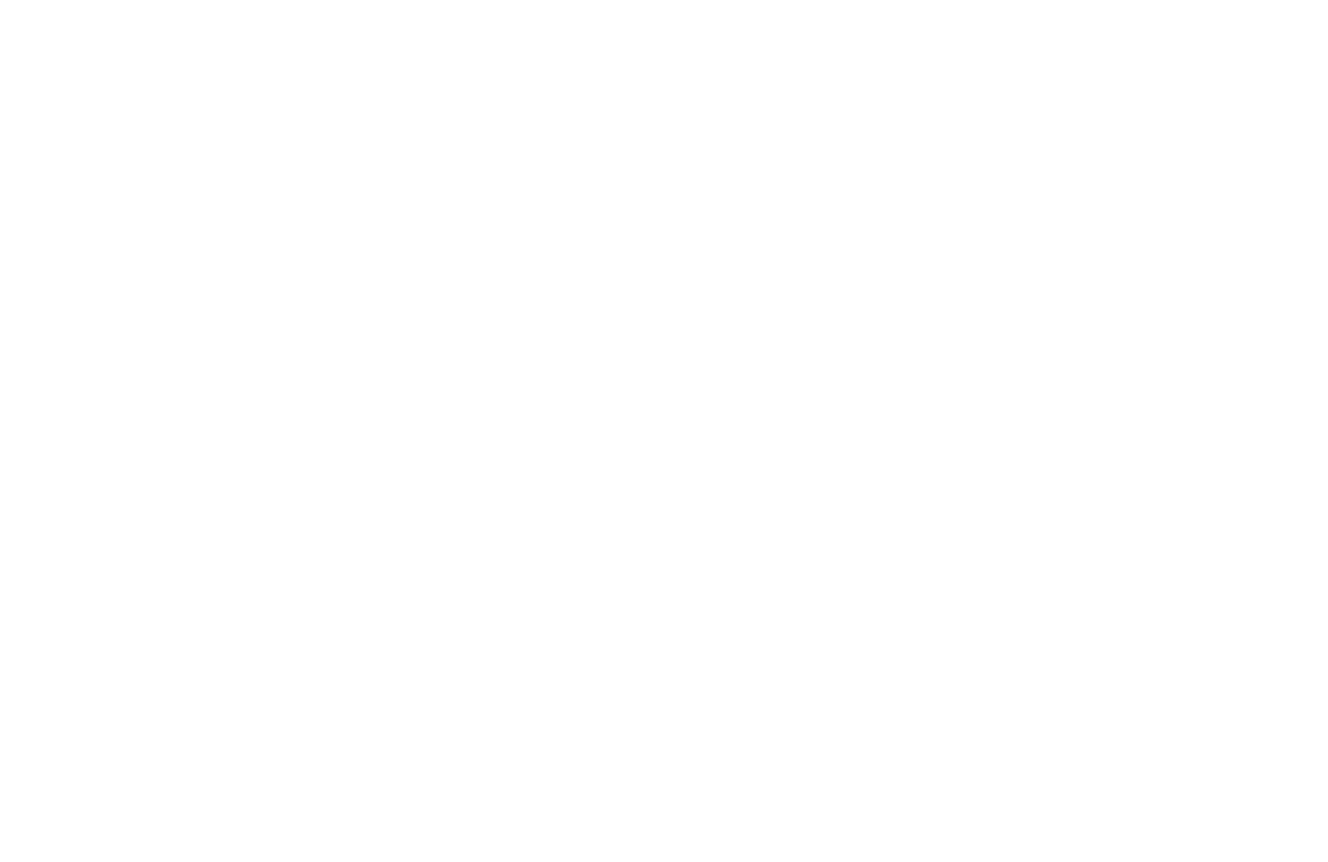 www.jamaatwomen.org
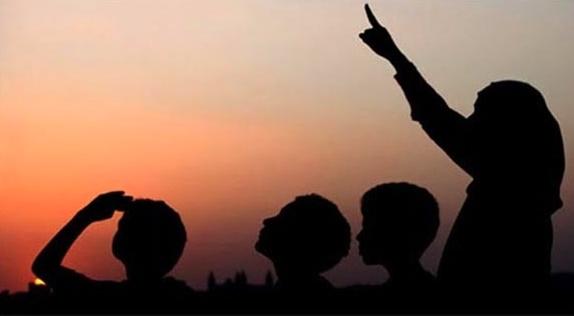 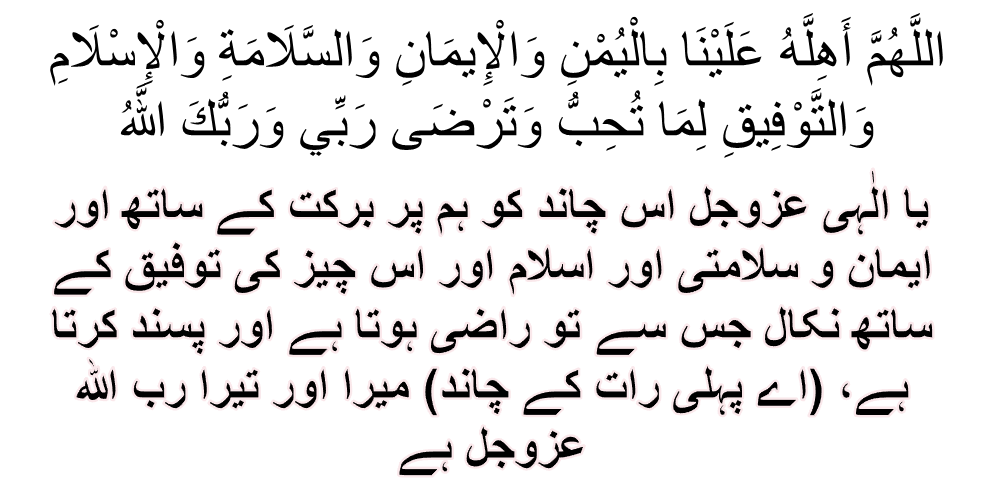 www.jamaatwomen.org
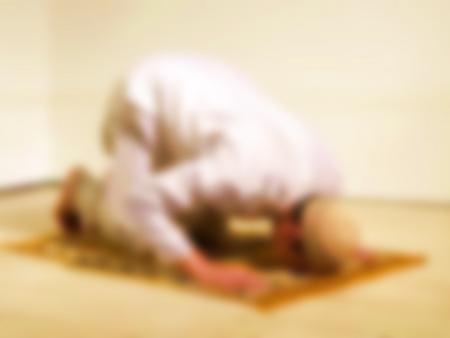 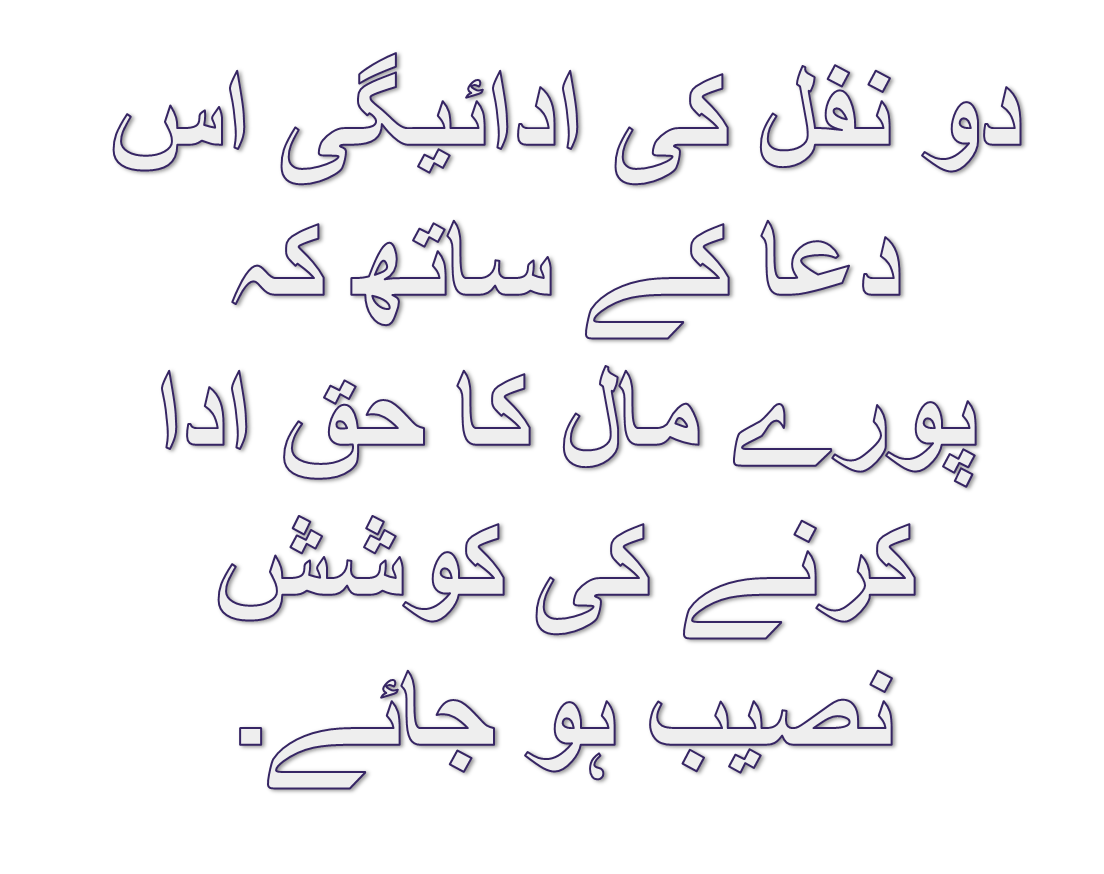 www.jamaatwomen.org
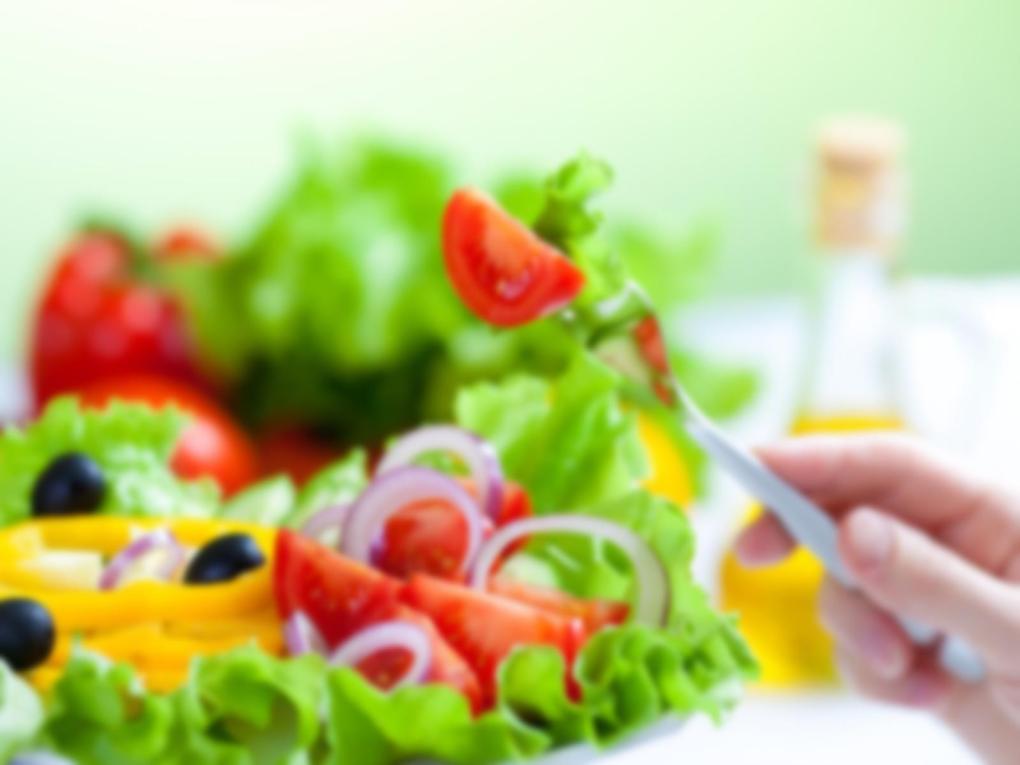 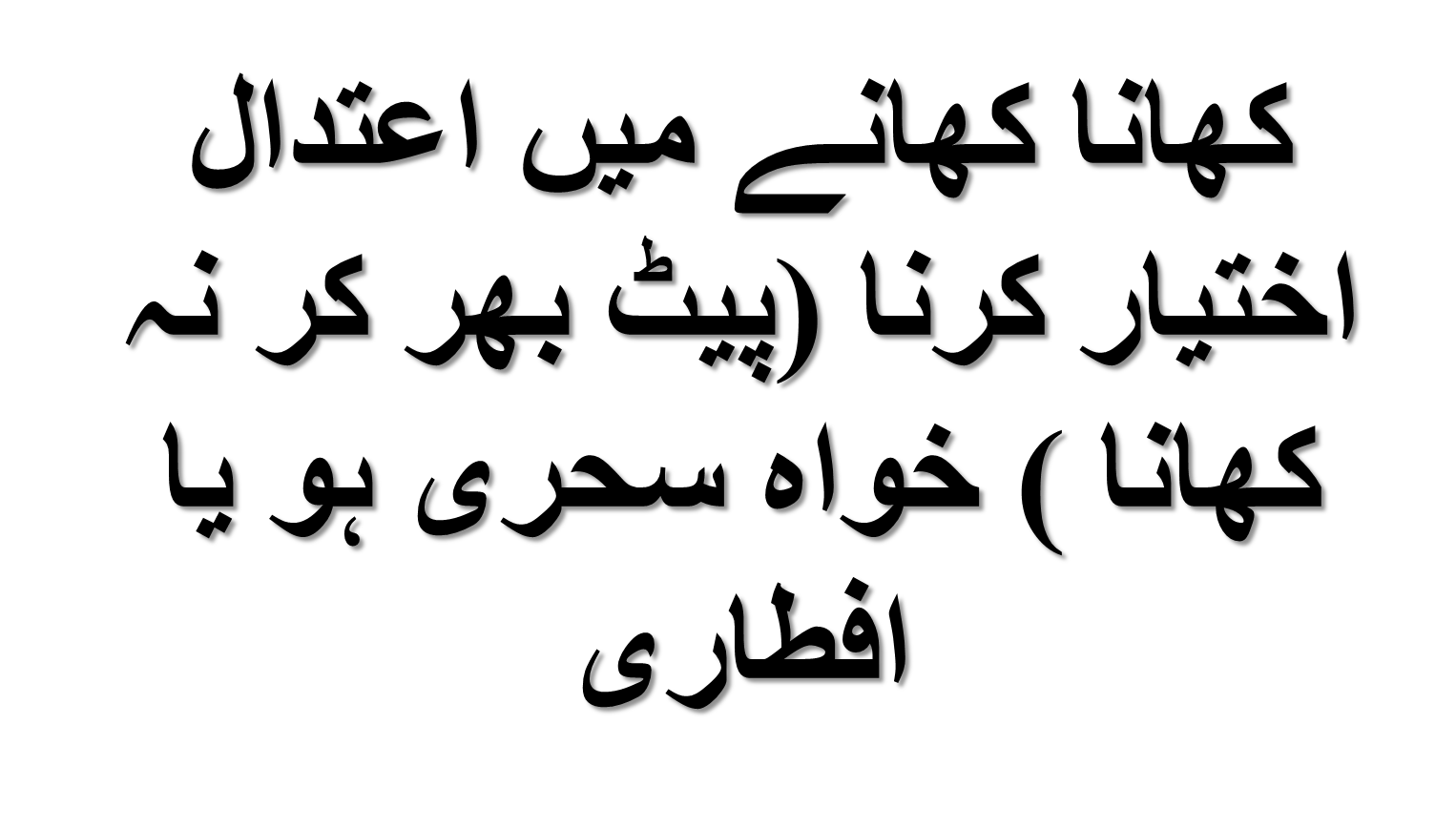 www.jamaatwomen.org
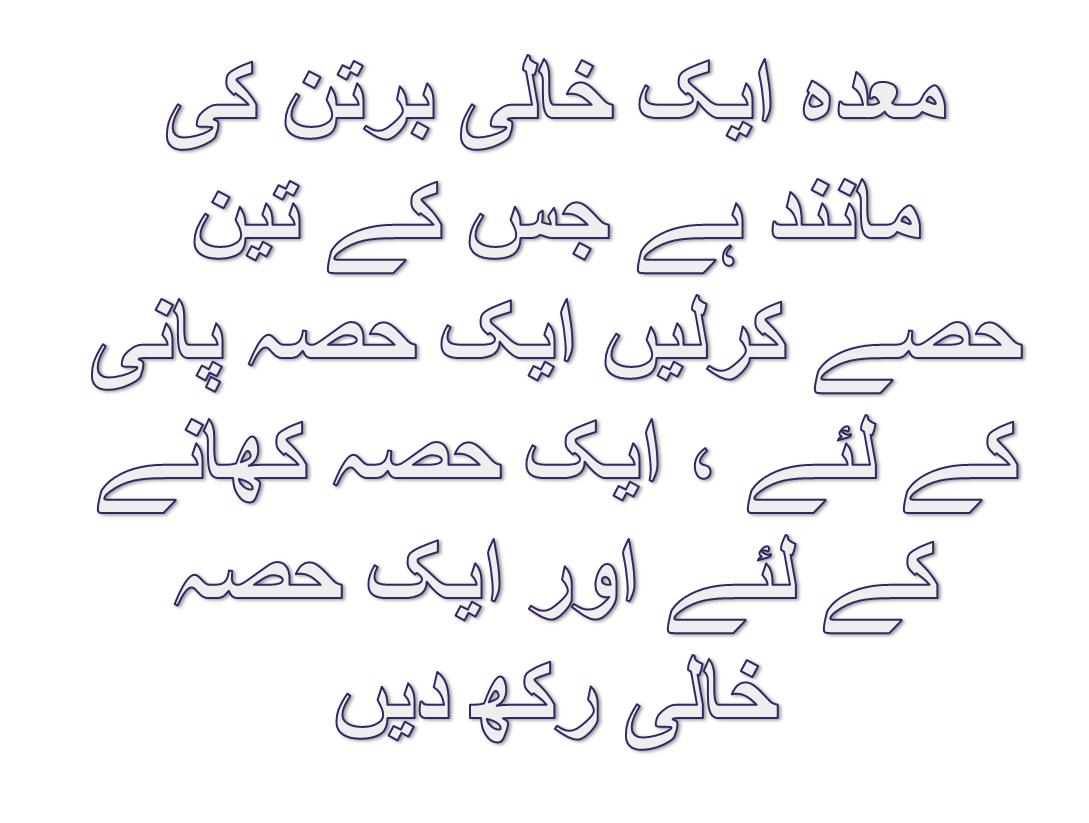 www.jamaatwomen.org
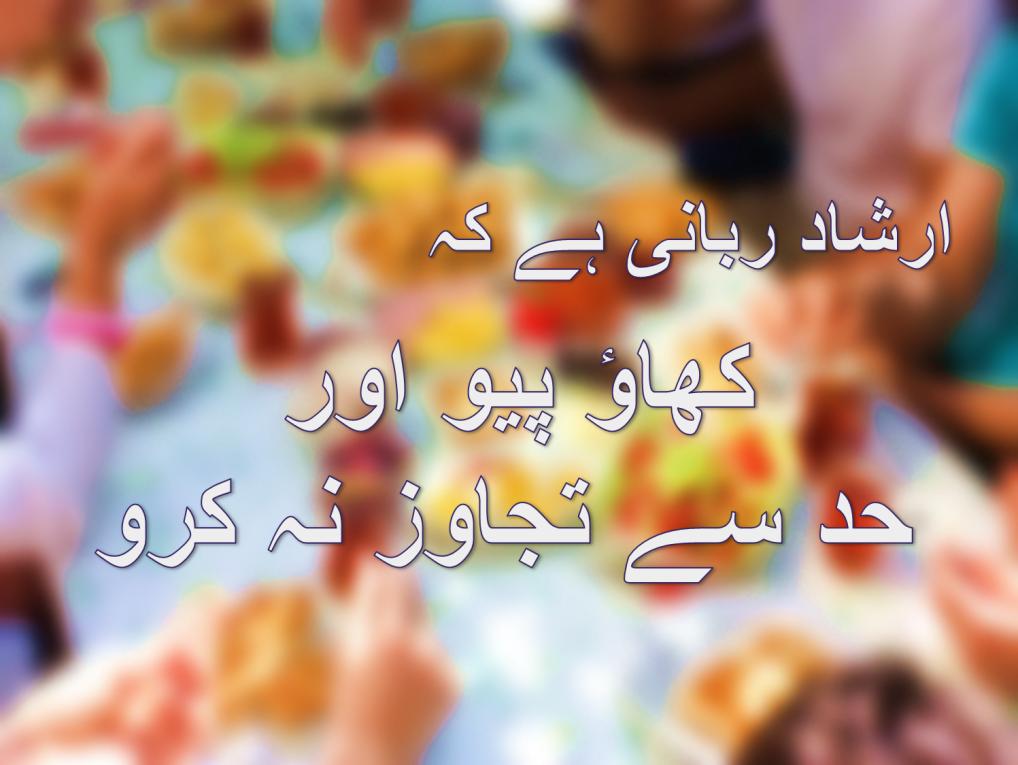 www.jamaatwomen.org
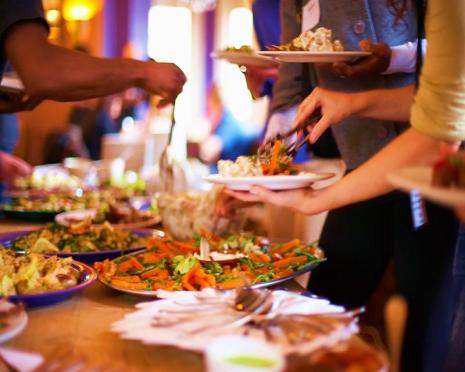 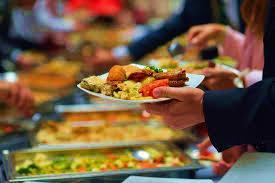 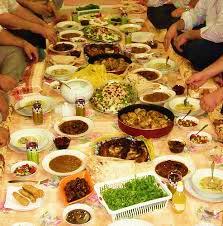 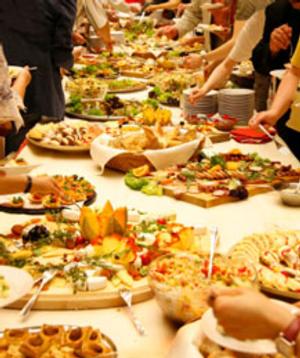 www.jamaatwomen.org
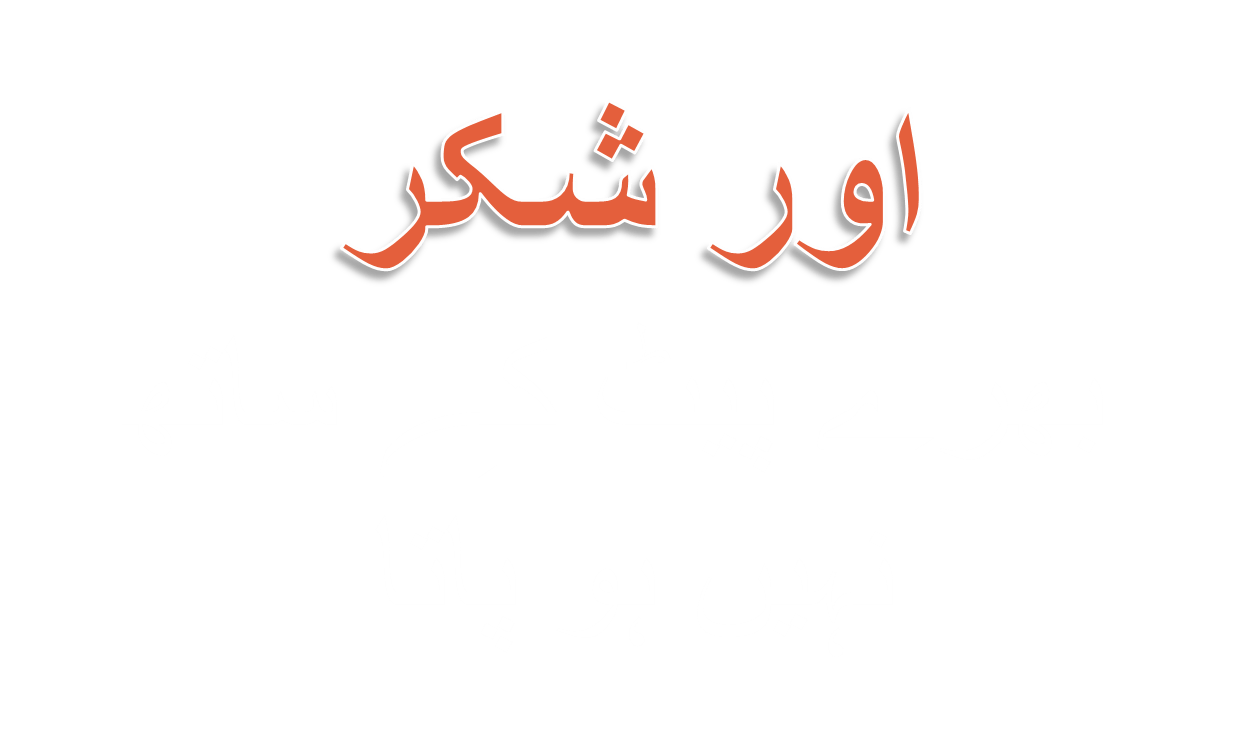 www.jamaatwomen.org
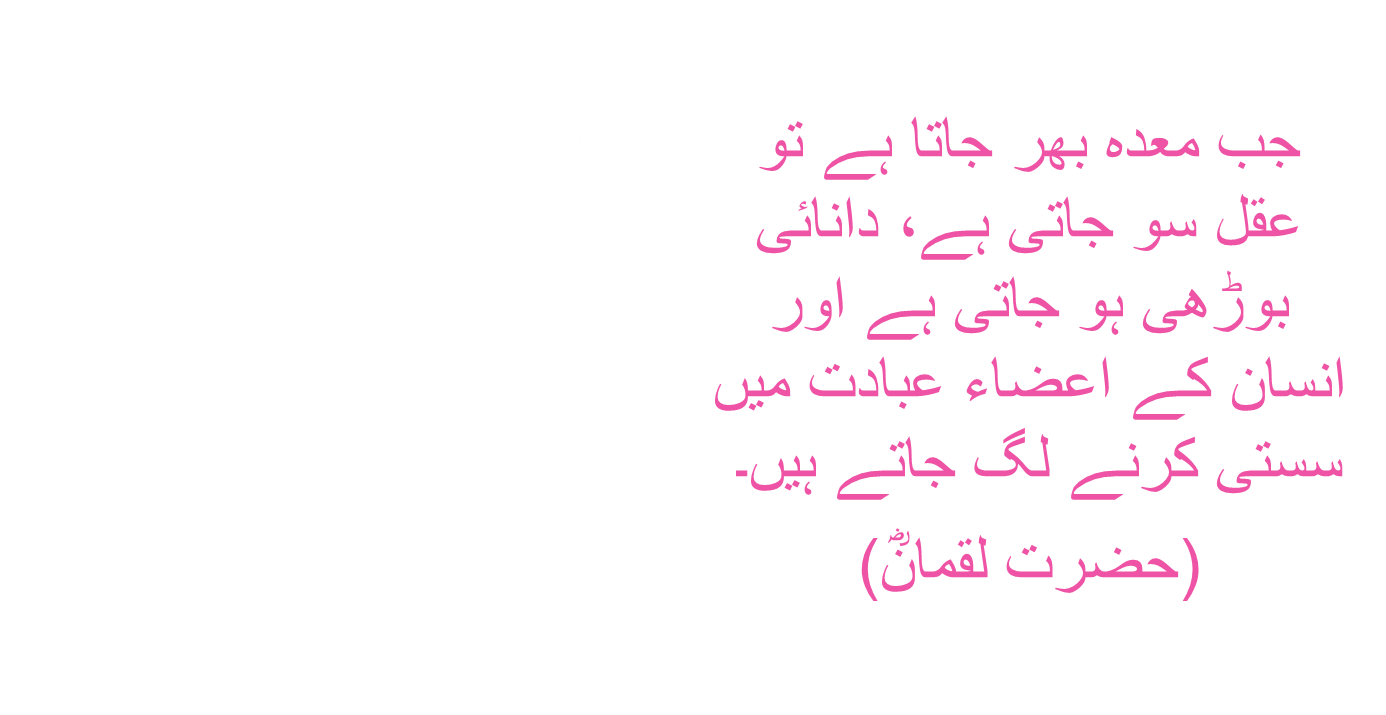 www.jamaatwomen.org
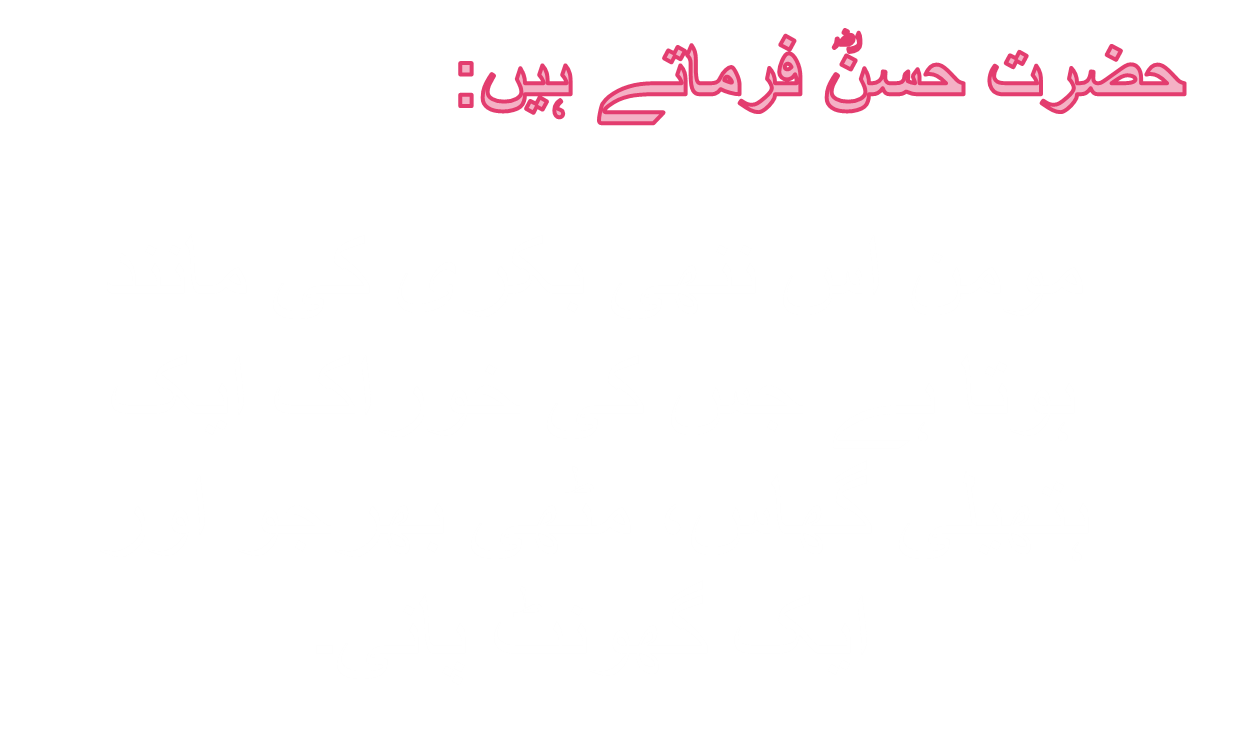 www.jamaatwomen.org
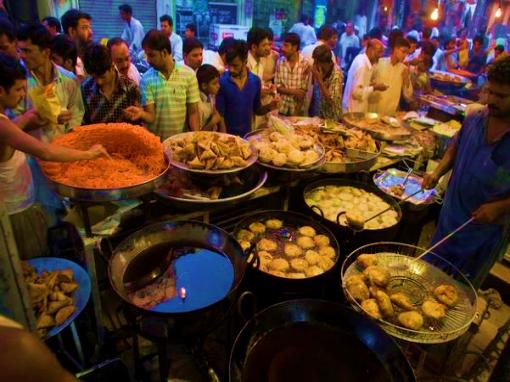 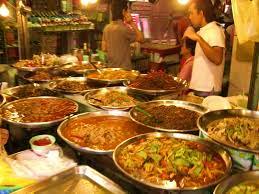 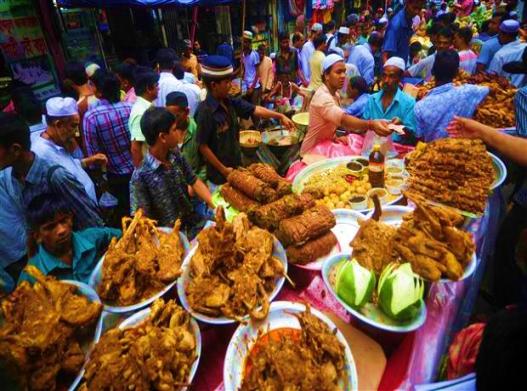 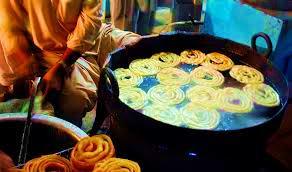 www.jamaatwomen.org
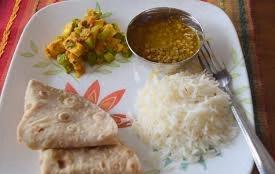 www.jamaatwomen.org
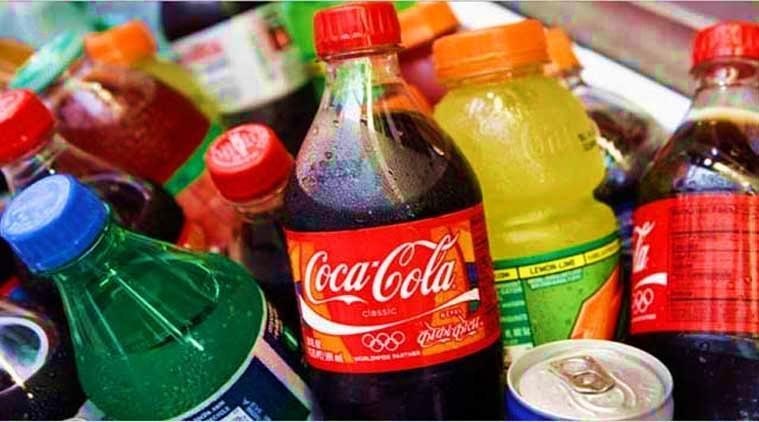 www.jamaatwomen.org
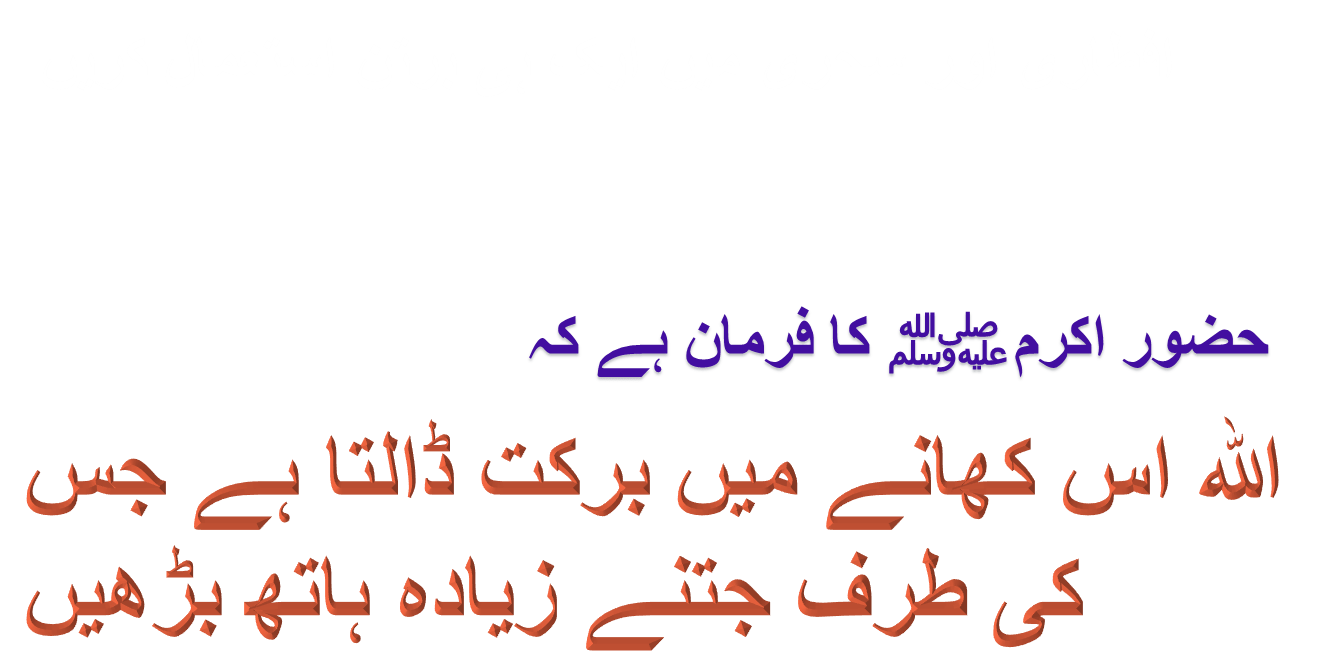 www.jamaatwomen.org
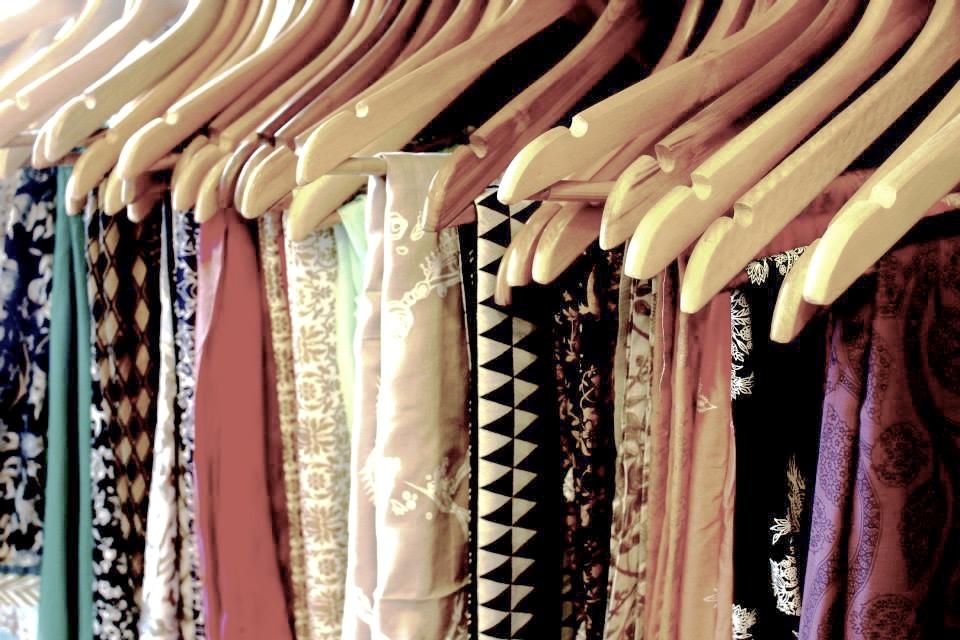 www.jamaatwomen.org
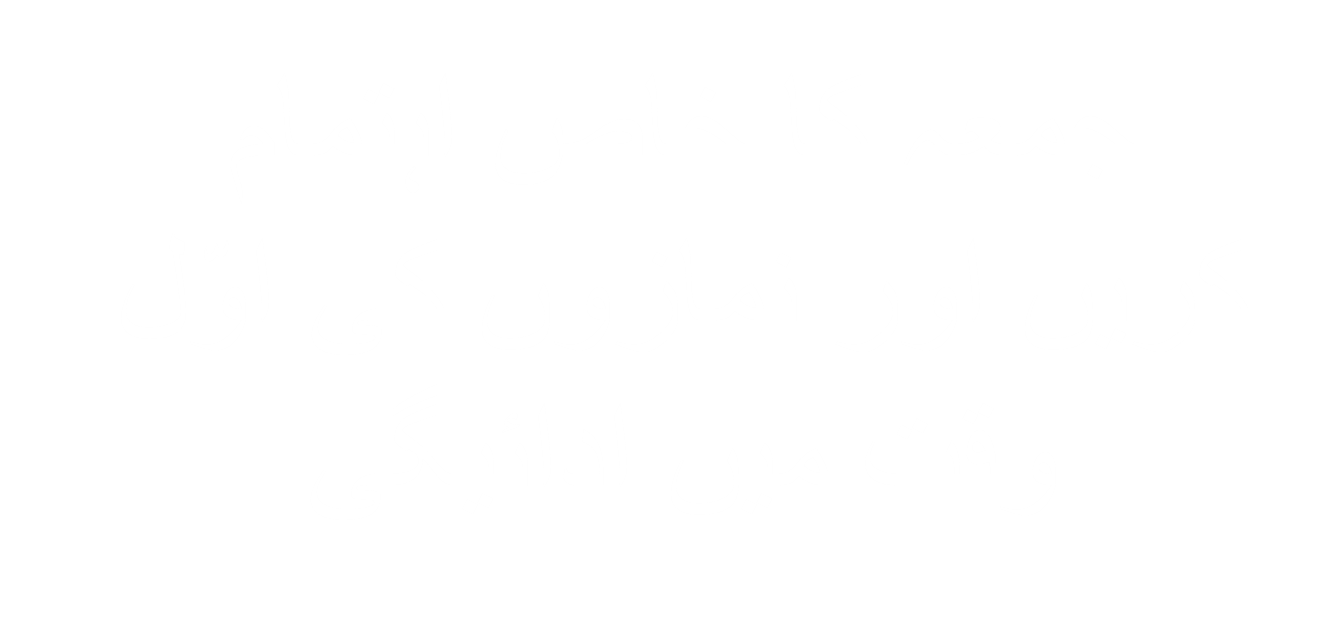 www.jamaatwomen.org
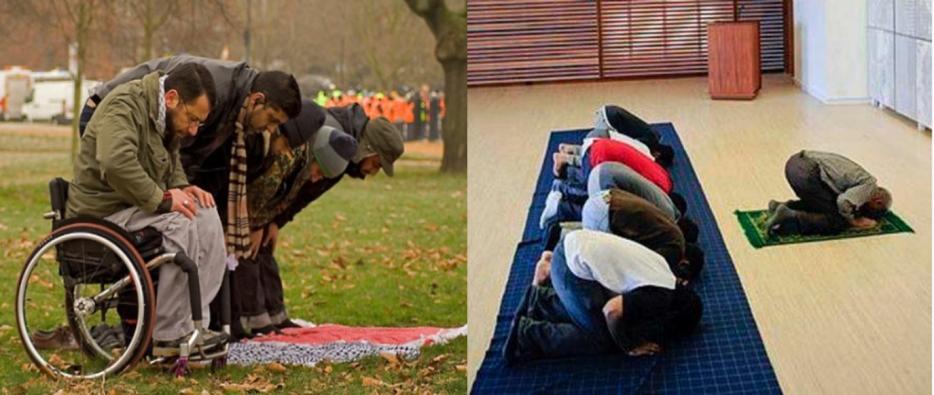 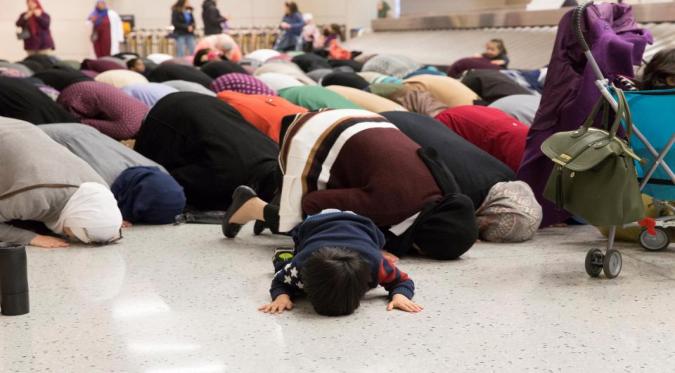 www.jamaatwomen.org
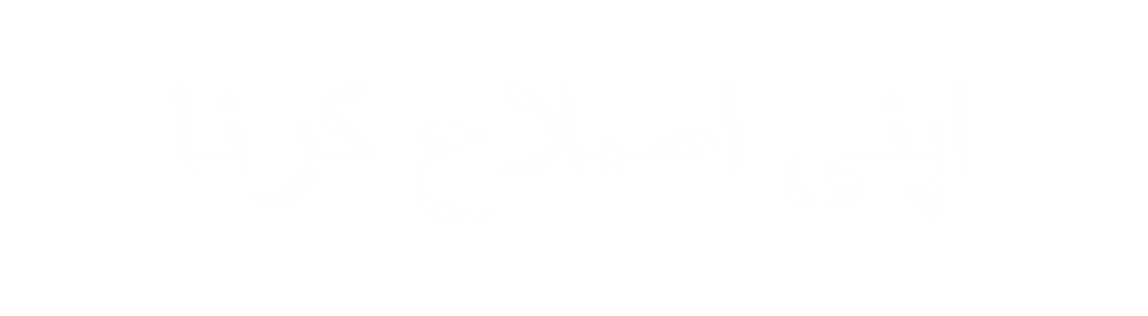 www.jamaatwomen.org
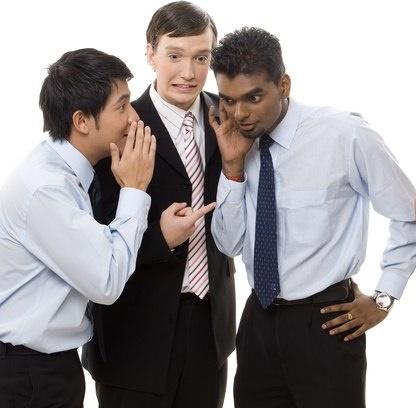 gossips
www.jamaatwomen.org
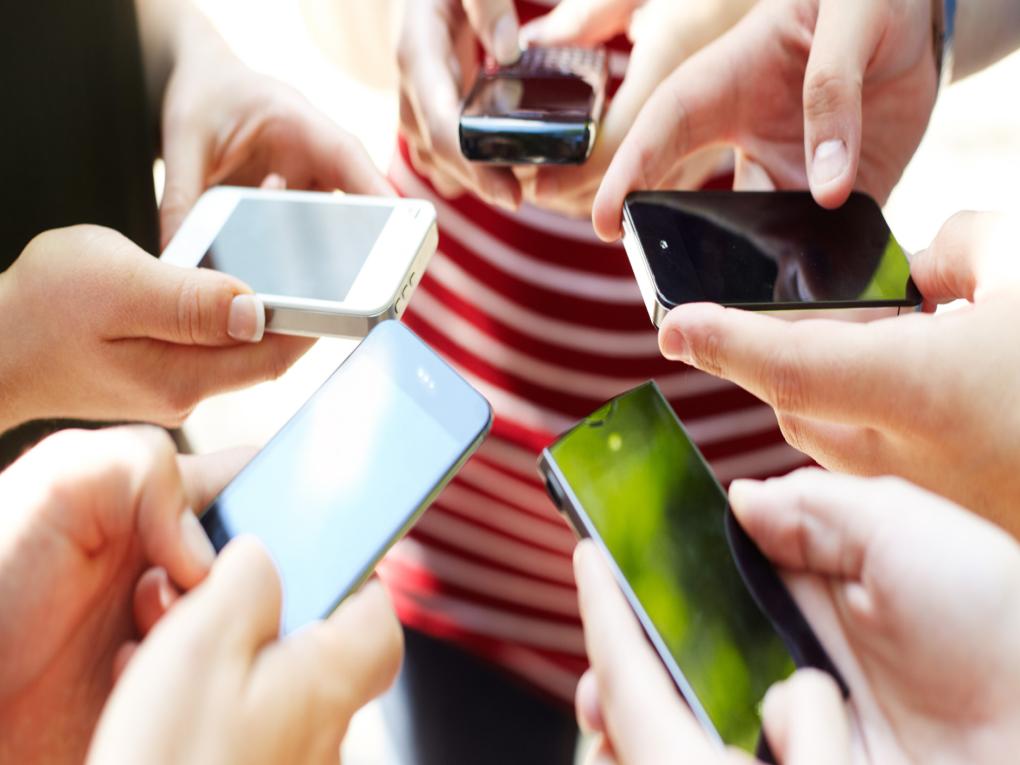 www.jamaatwomen.org
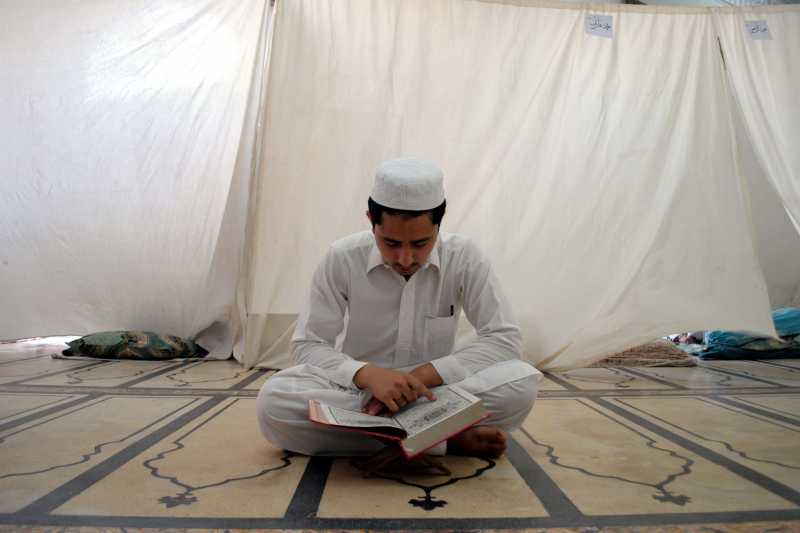 www.jamaatwomen.org
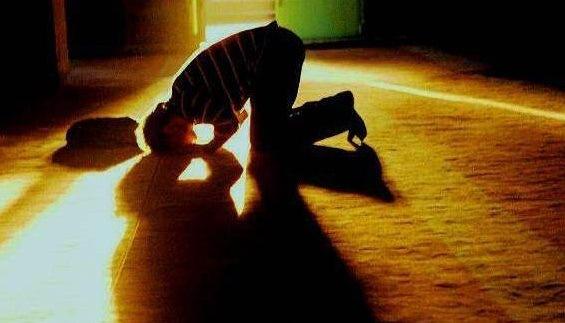 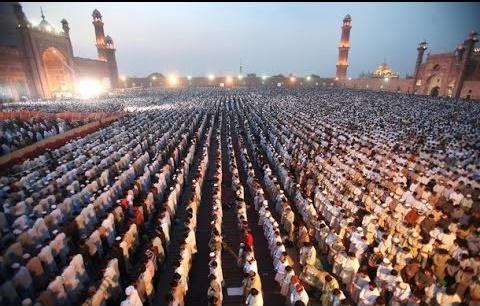 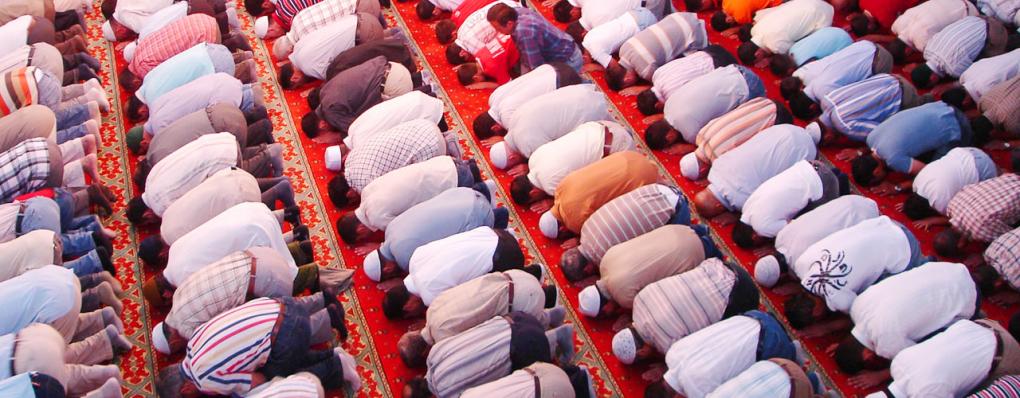 www.jamaatwomen.org
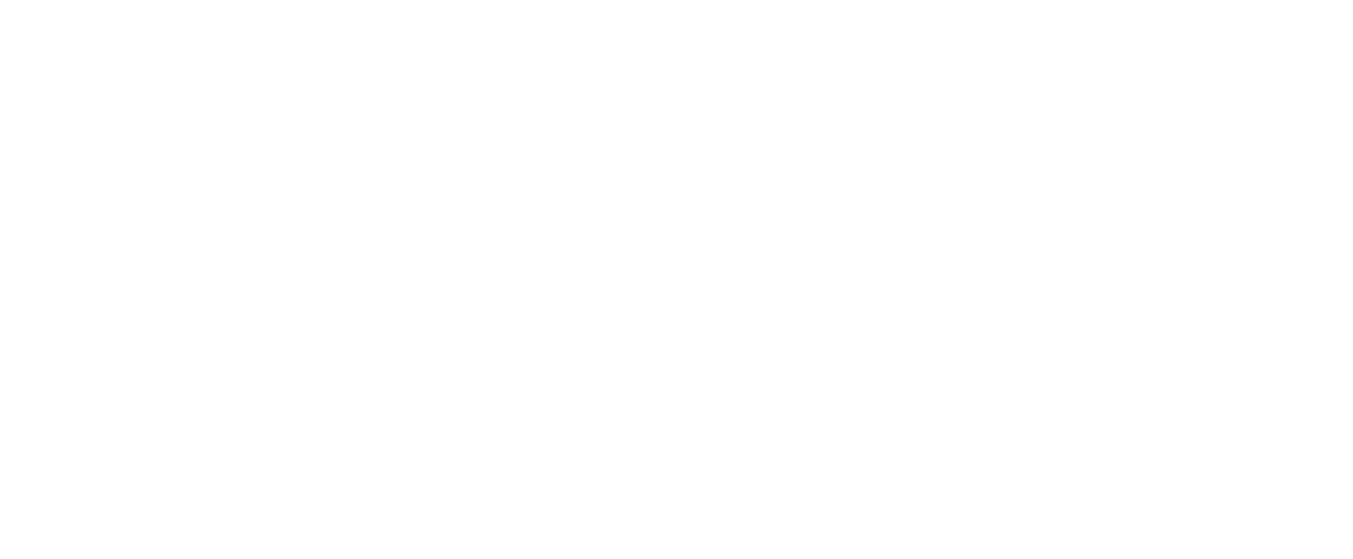 www.jamaatwomen.org
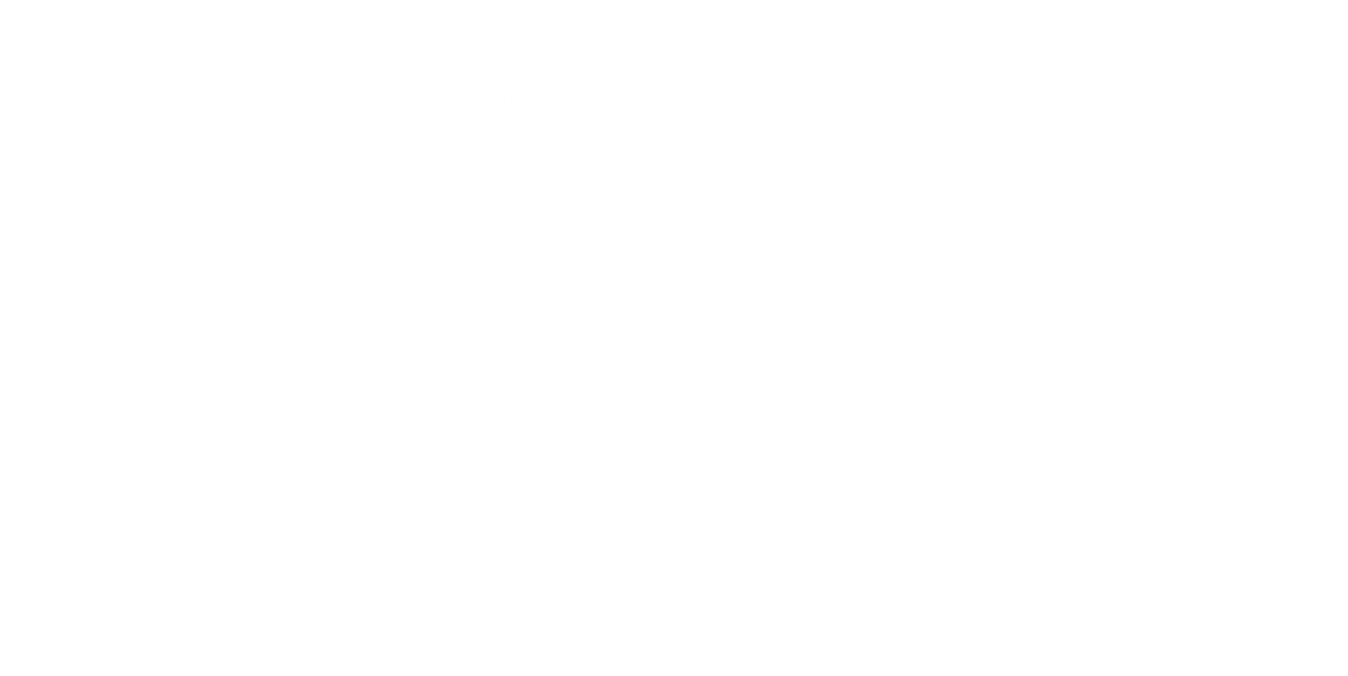 www.jamaatwomen.org
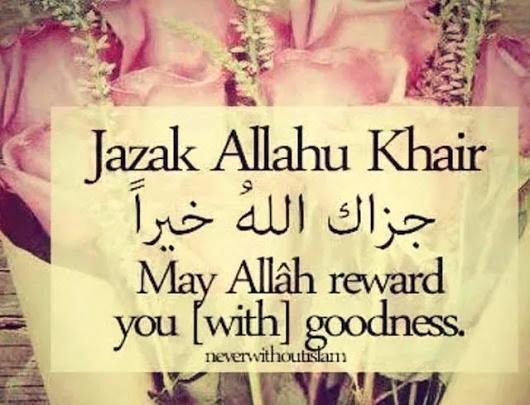 www.jamaatwomen.org